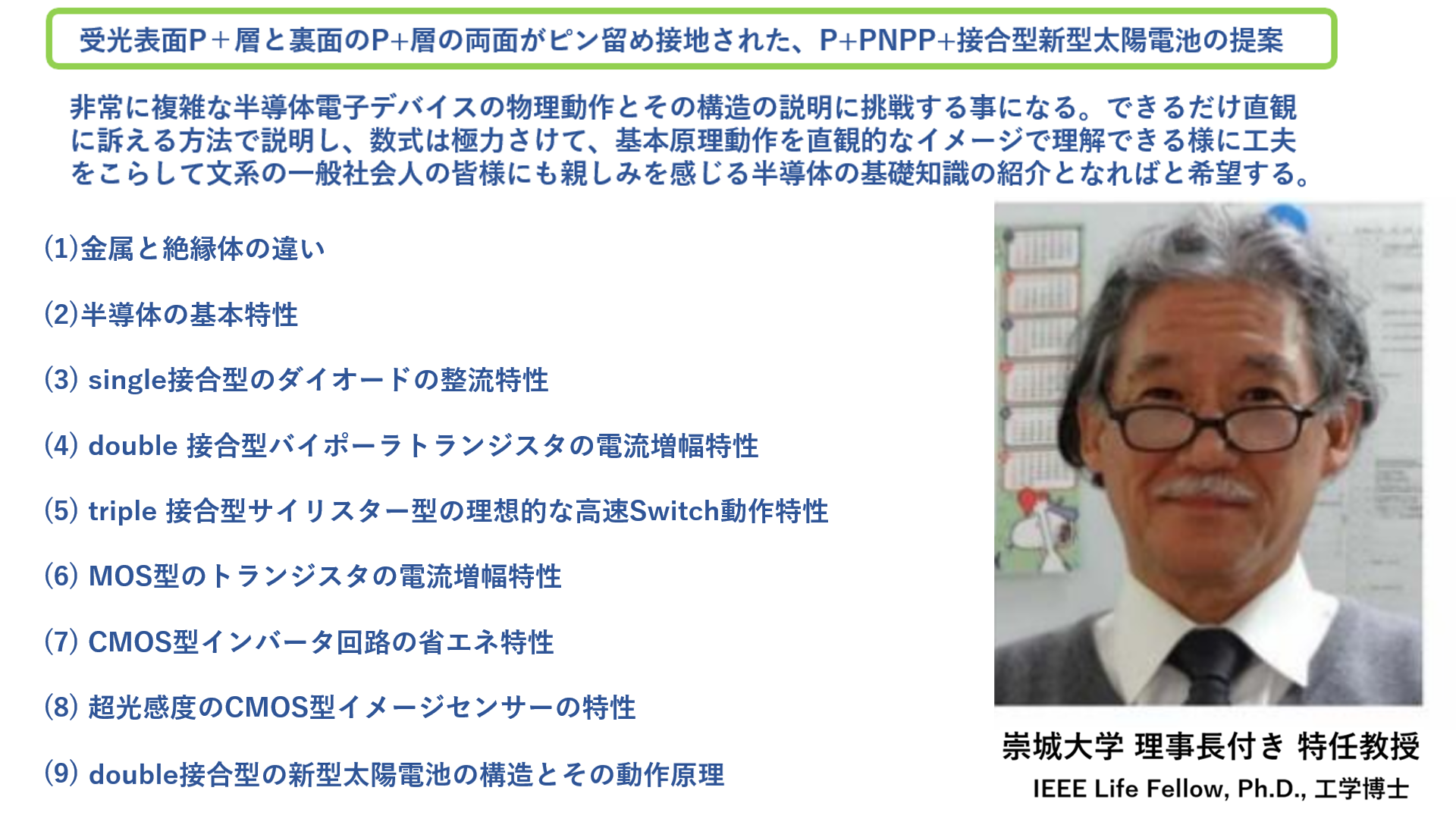 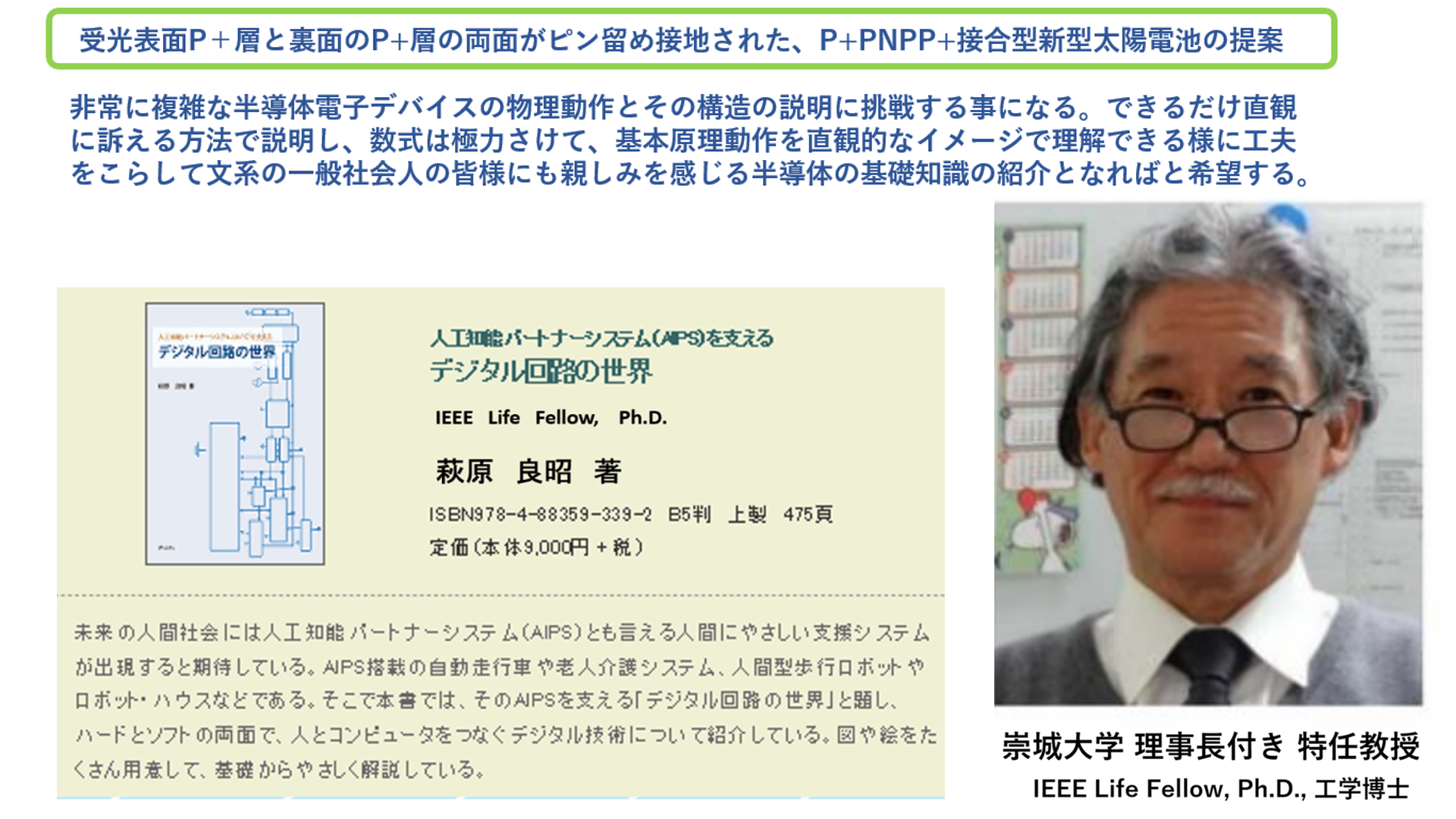 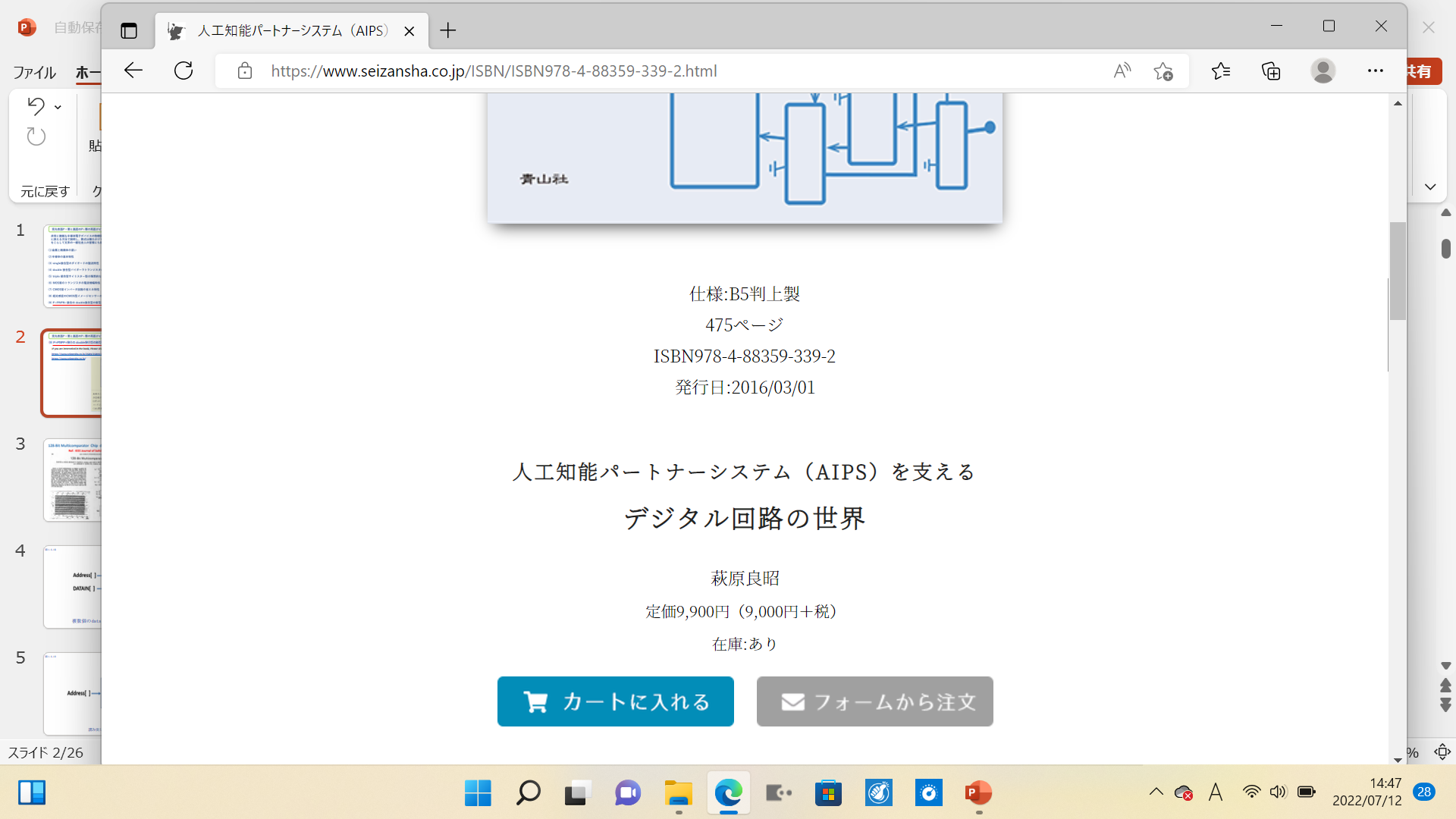 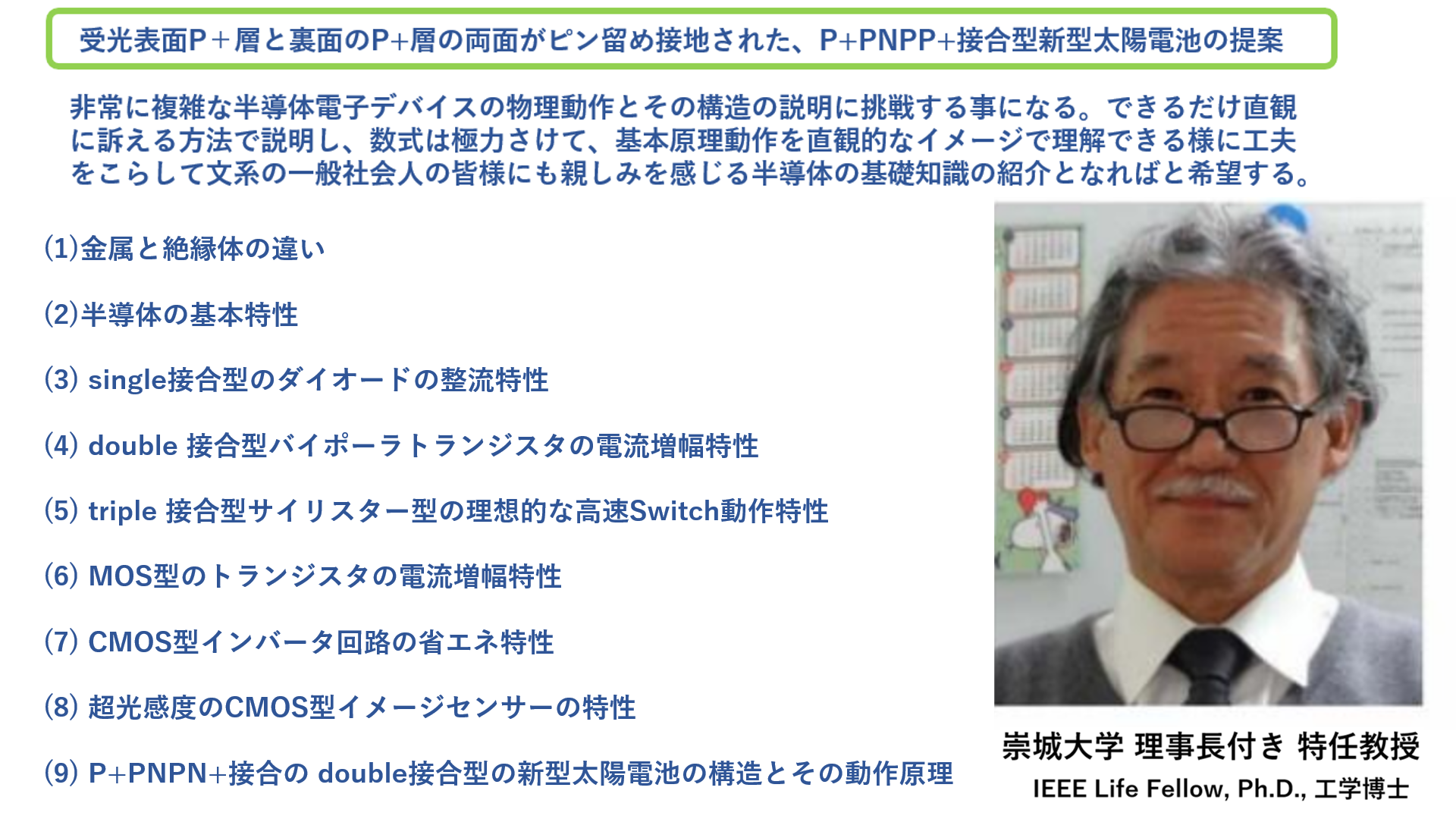 詳細は青山社出版の人工知能パートナーシステム(AIPS)を支える「デジタル回路の世界」に記載。https://www.seizansha.co.jp/ISBN/ISBN978-4-88359-339-2.htmlhttps://www.seizansha.co.jp/
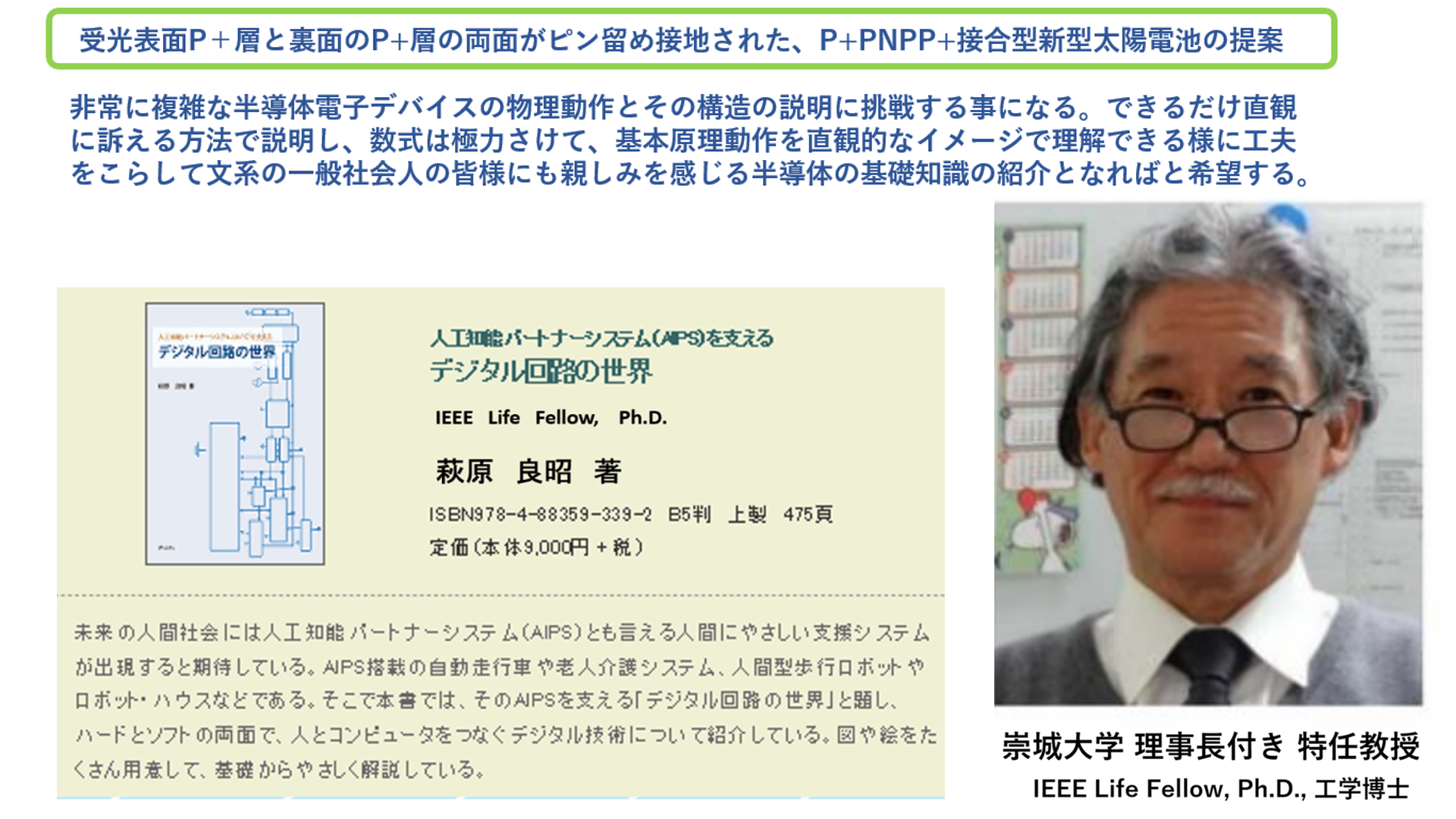 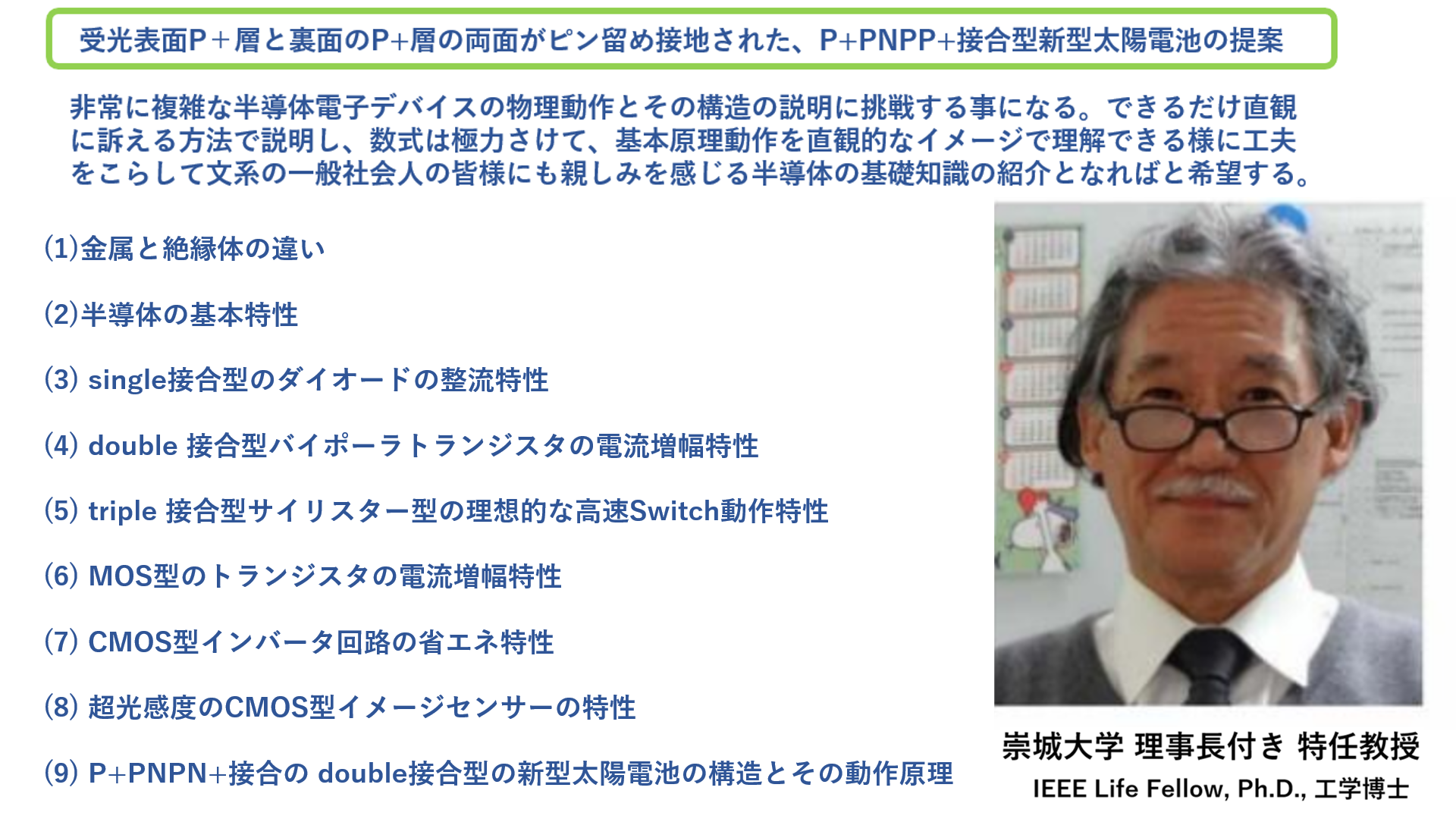 図 4-4-1
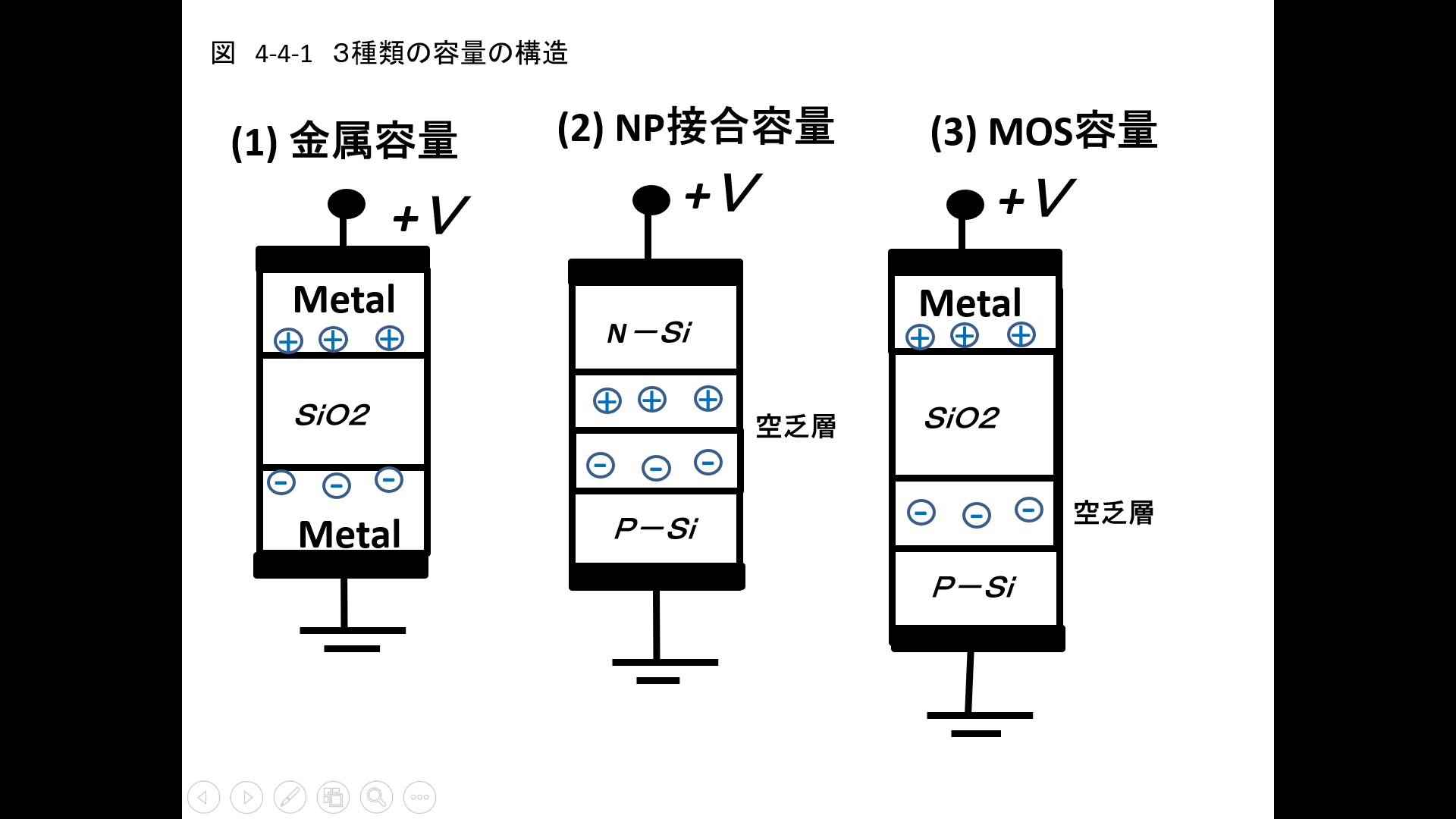 ３種類の容量の構造
図 4-4-2
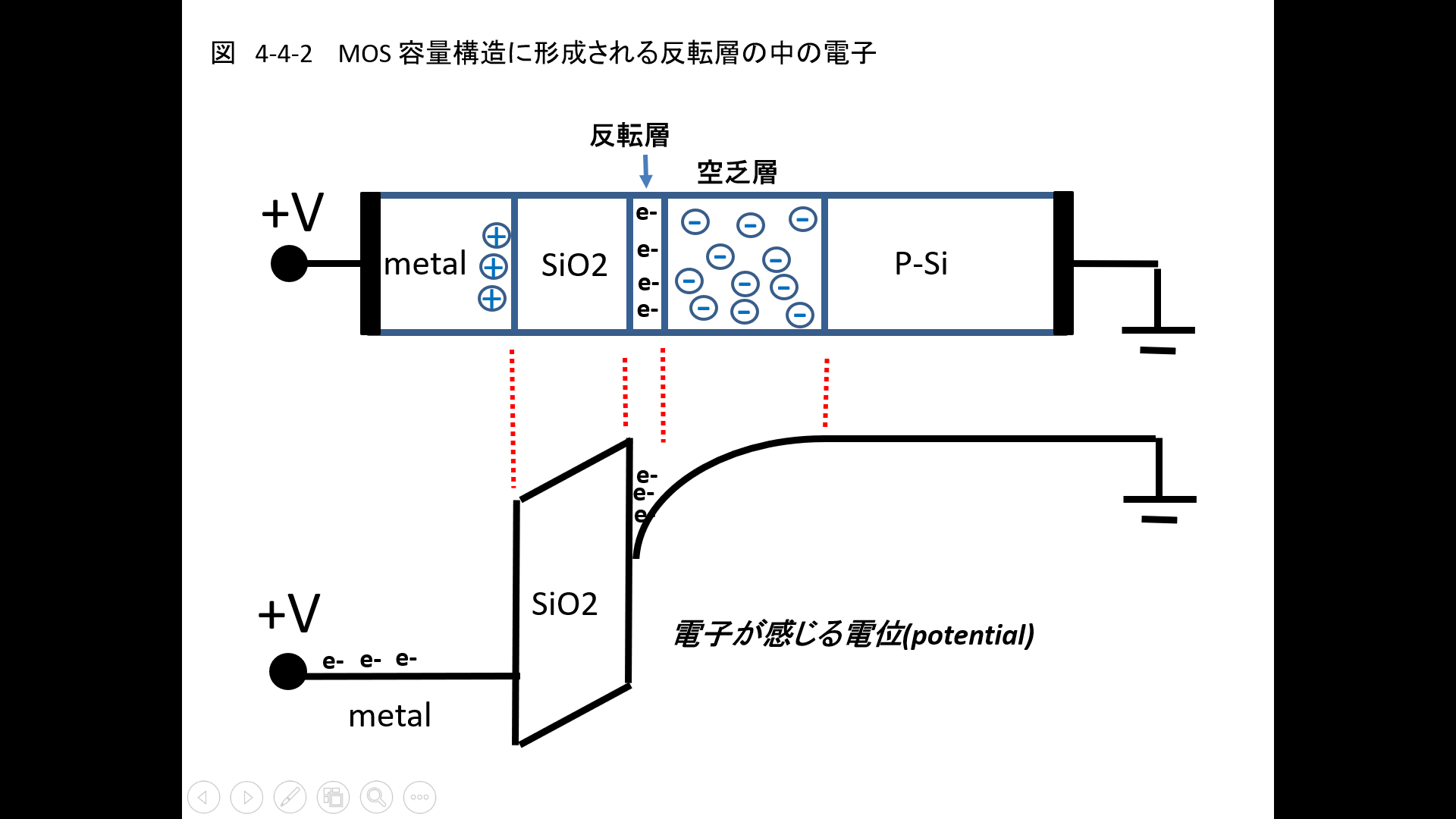 MOS 容量構造に形成される反転層の中の電子
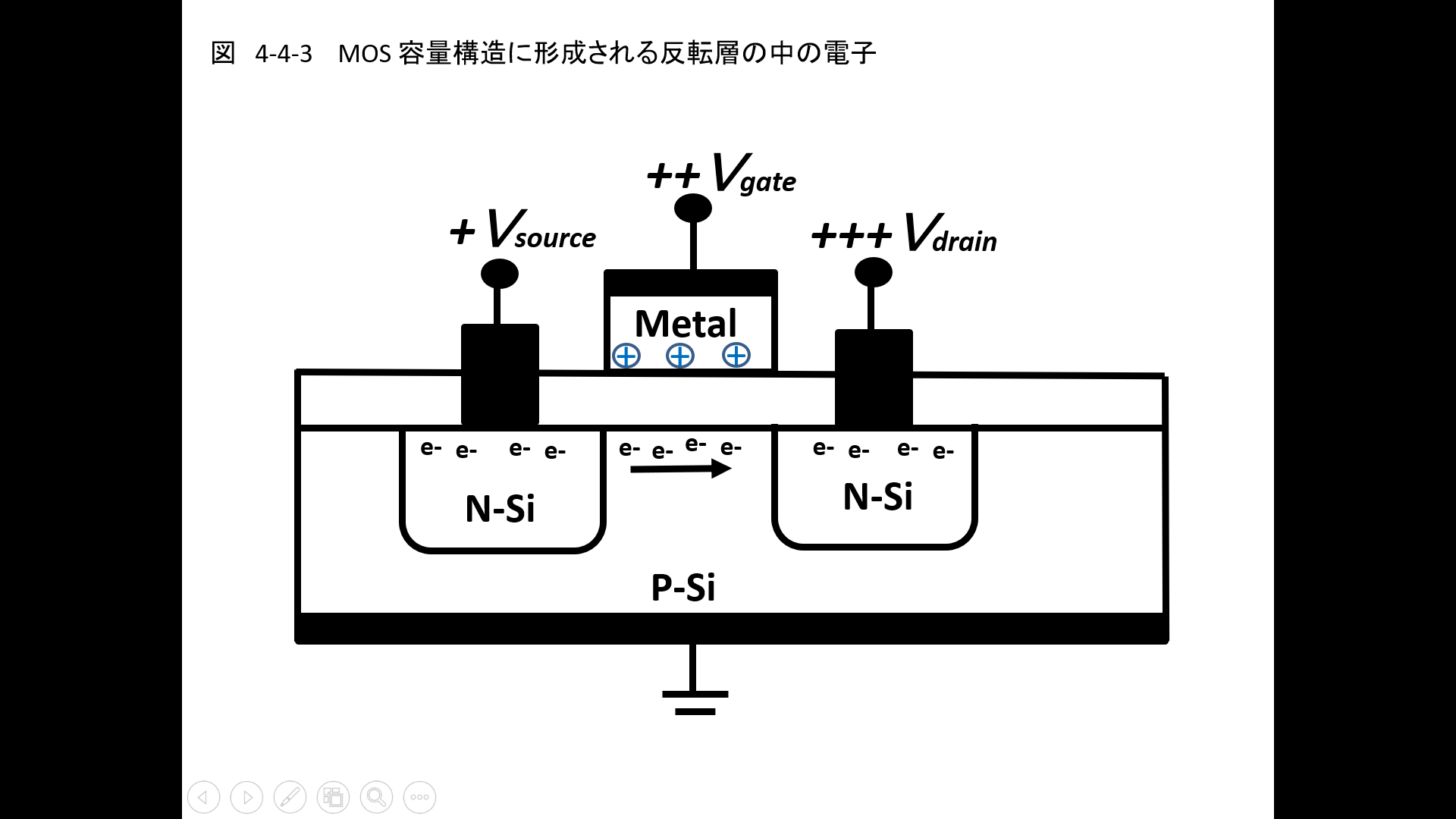 図 4-4-3
MOS 容量構造に形成される反転層の中の電子
図 4-4-4(1)
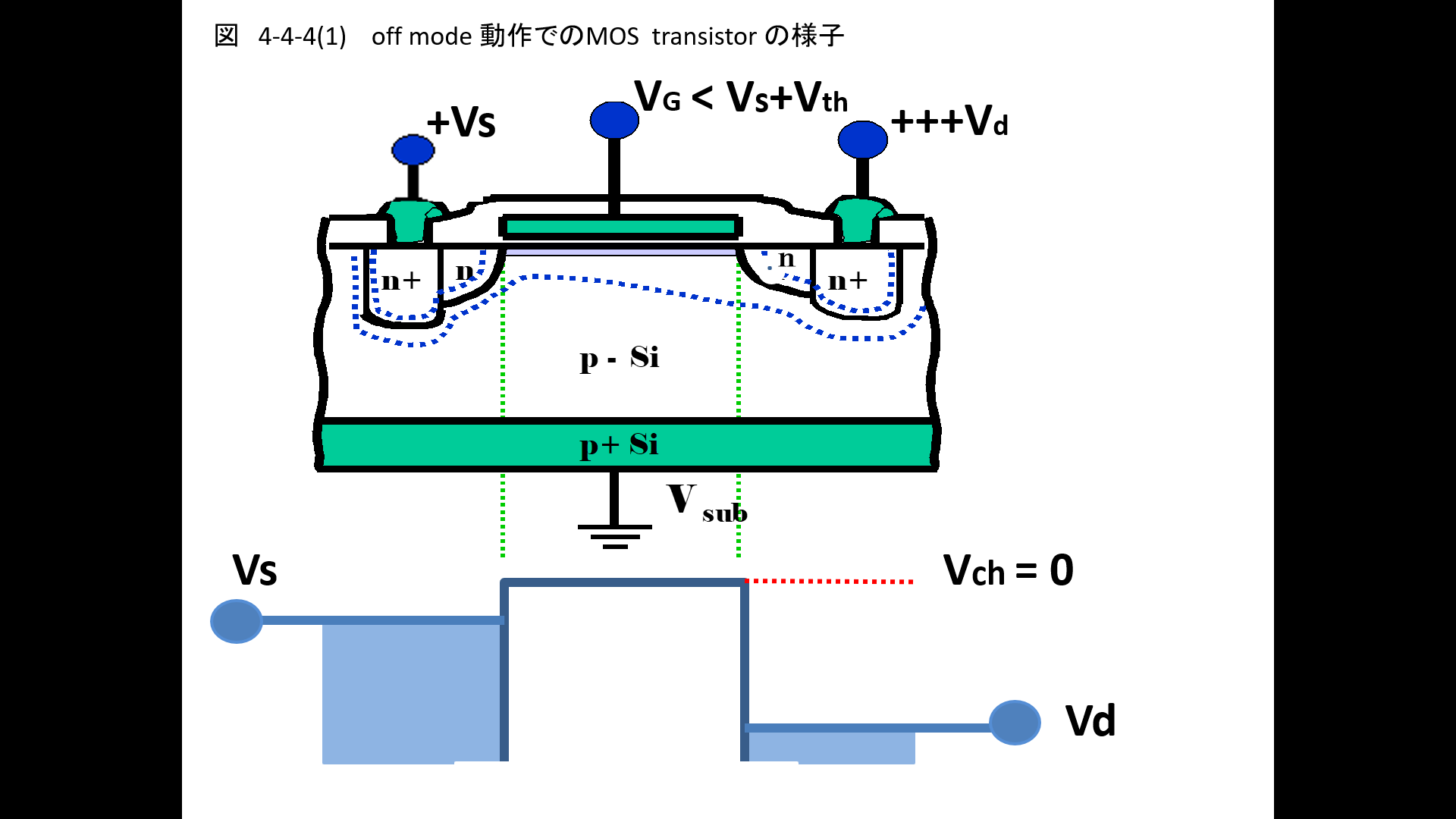 Off mode 動作での MOS  transistor の様子
図 4-4-4(2)
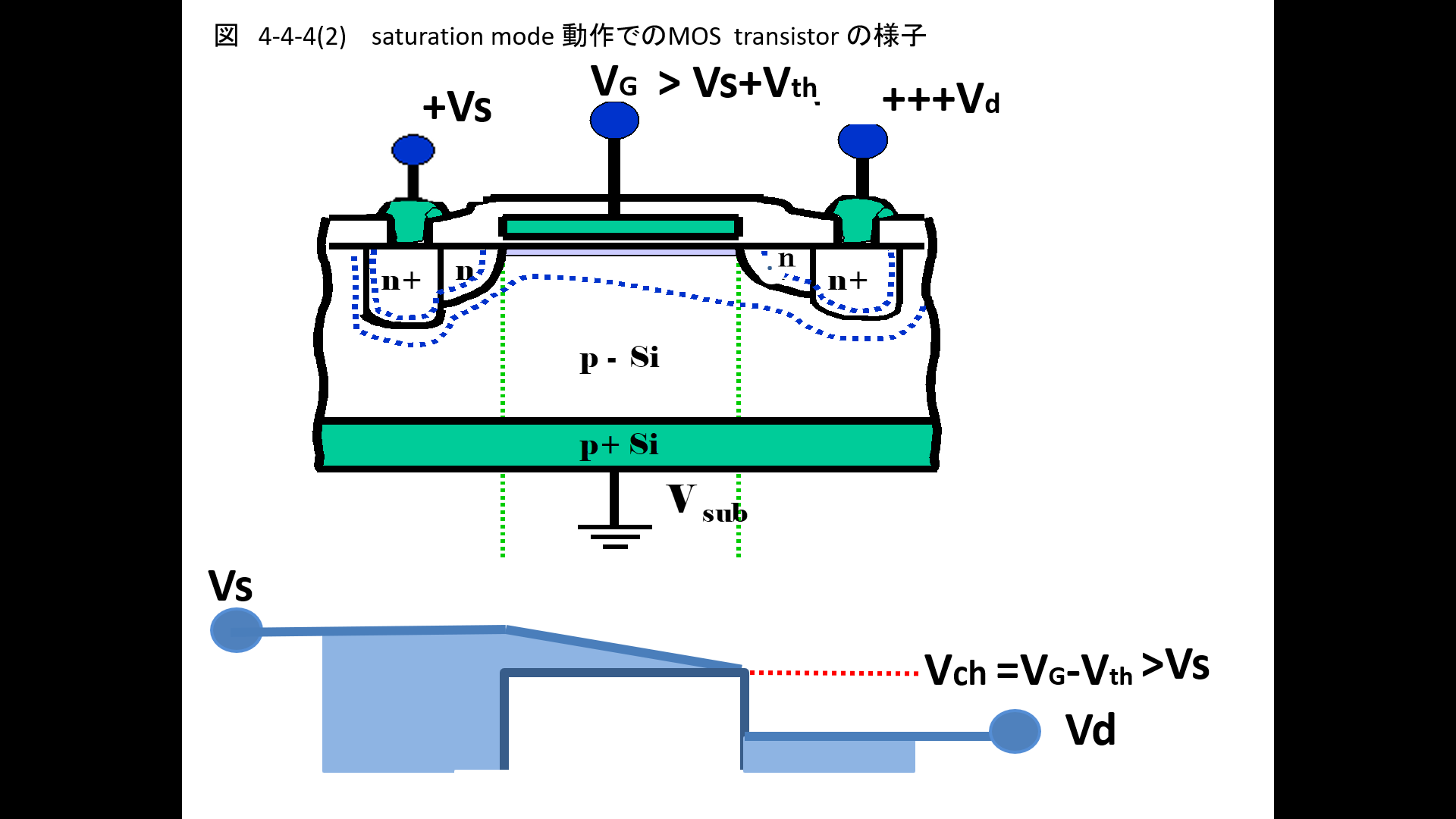 Saturation mode 動作での MOS  transistor の様子
図 4-4-4(3)
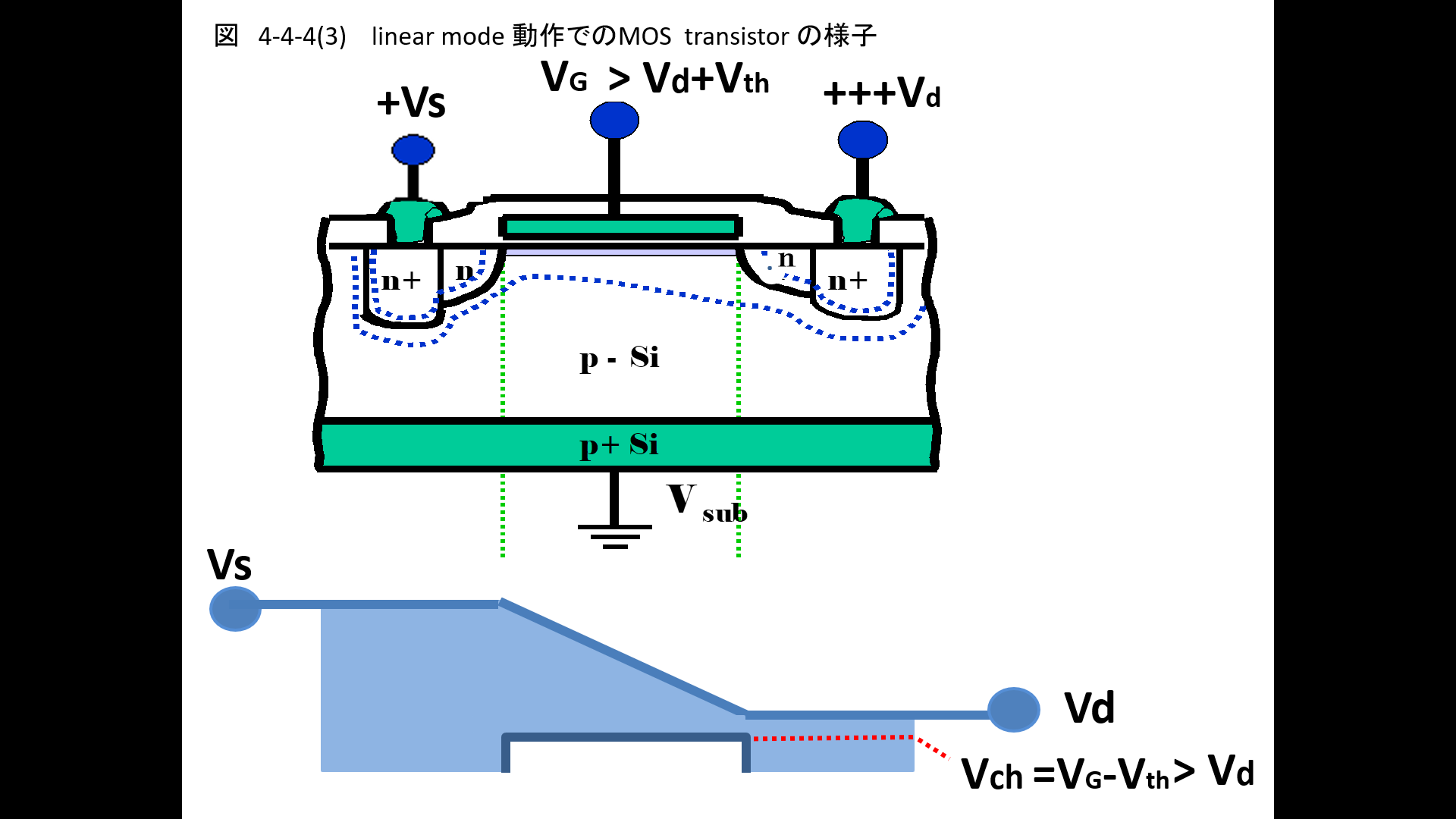 Linear mode 動作での MOS  transistor の様子
図 4-4-4(4)
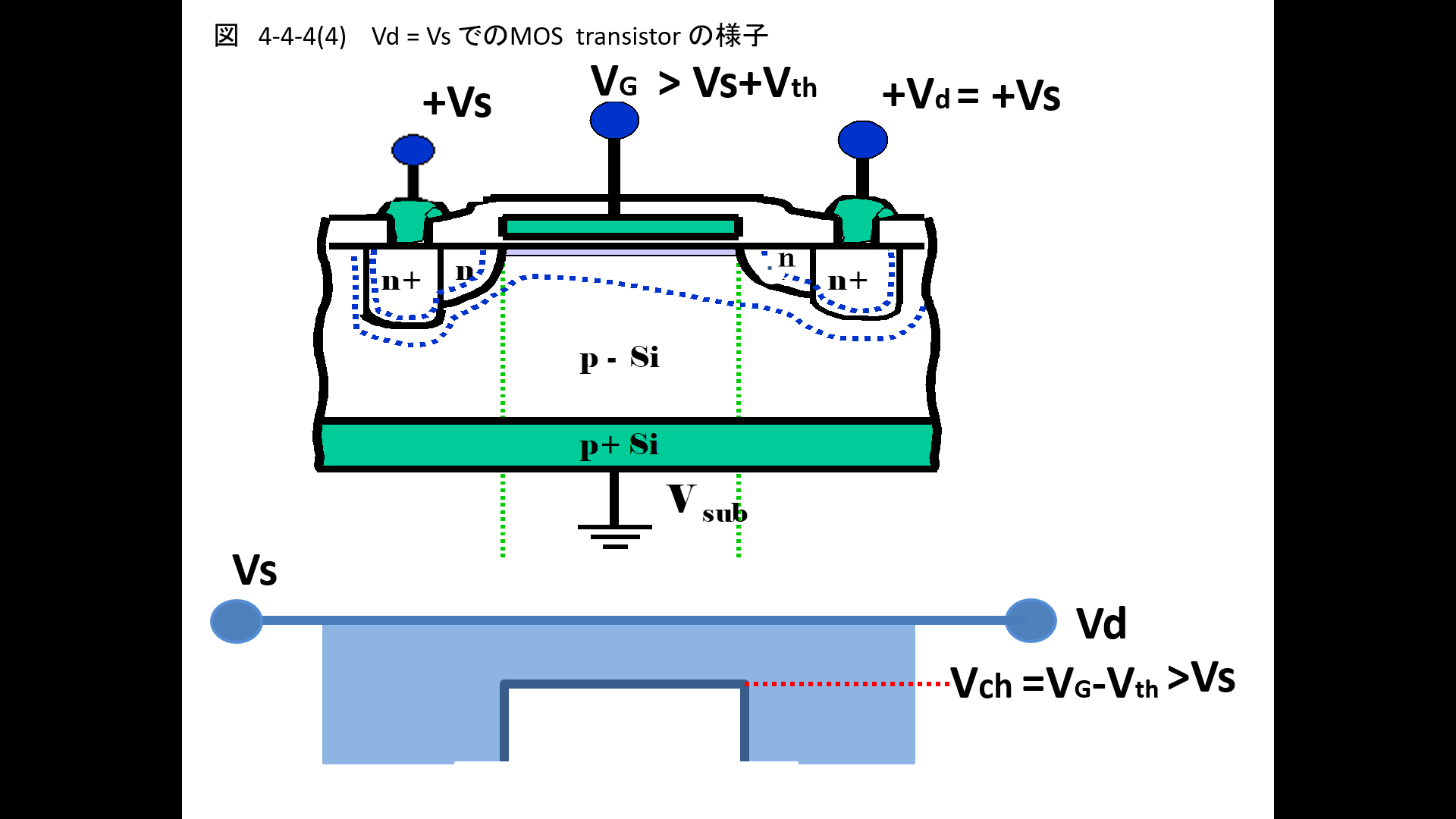 Vd = Vs での MOS  transistor の様子
図 4-4-5
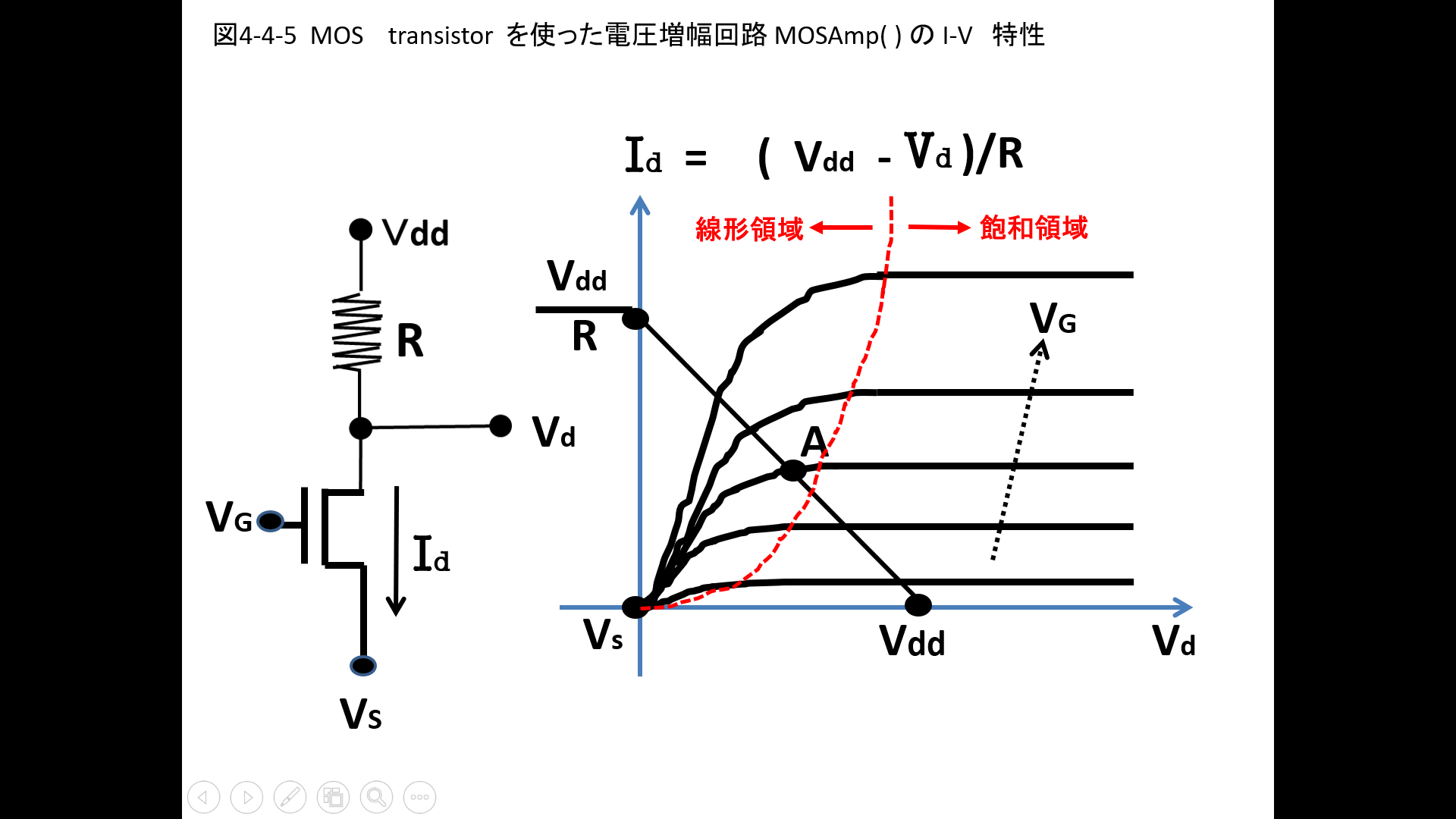 NMOS transistor を使った電圧増幅回路 MOSAmp( ) の I-V 特性
図 4-4-6
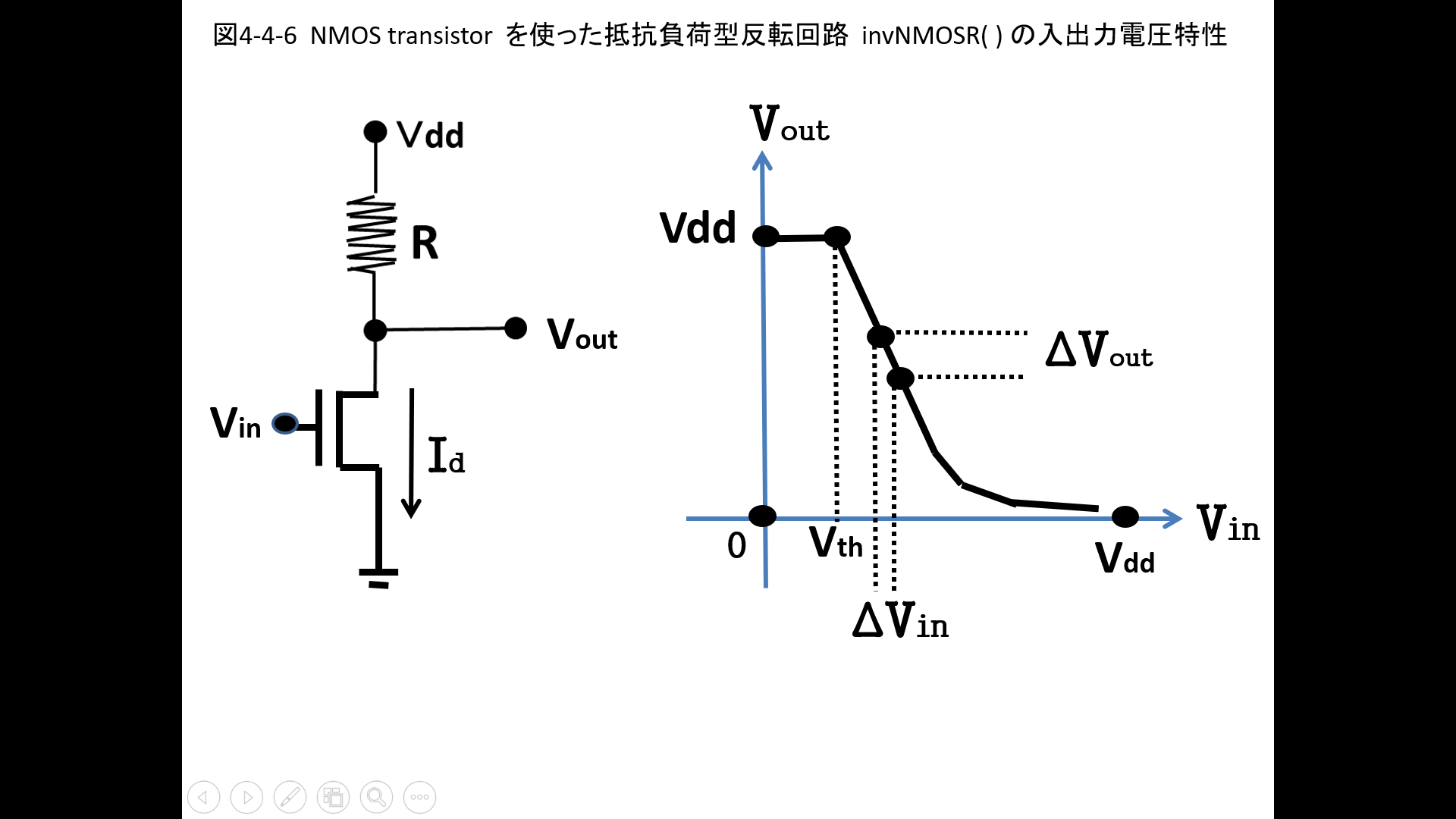 NMOS transistor  を使った抵抗負荷型反転回路  invNMOSR( ) の入出力電圧特性
図 4-4-7
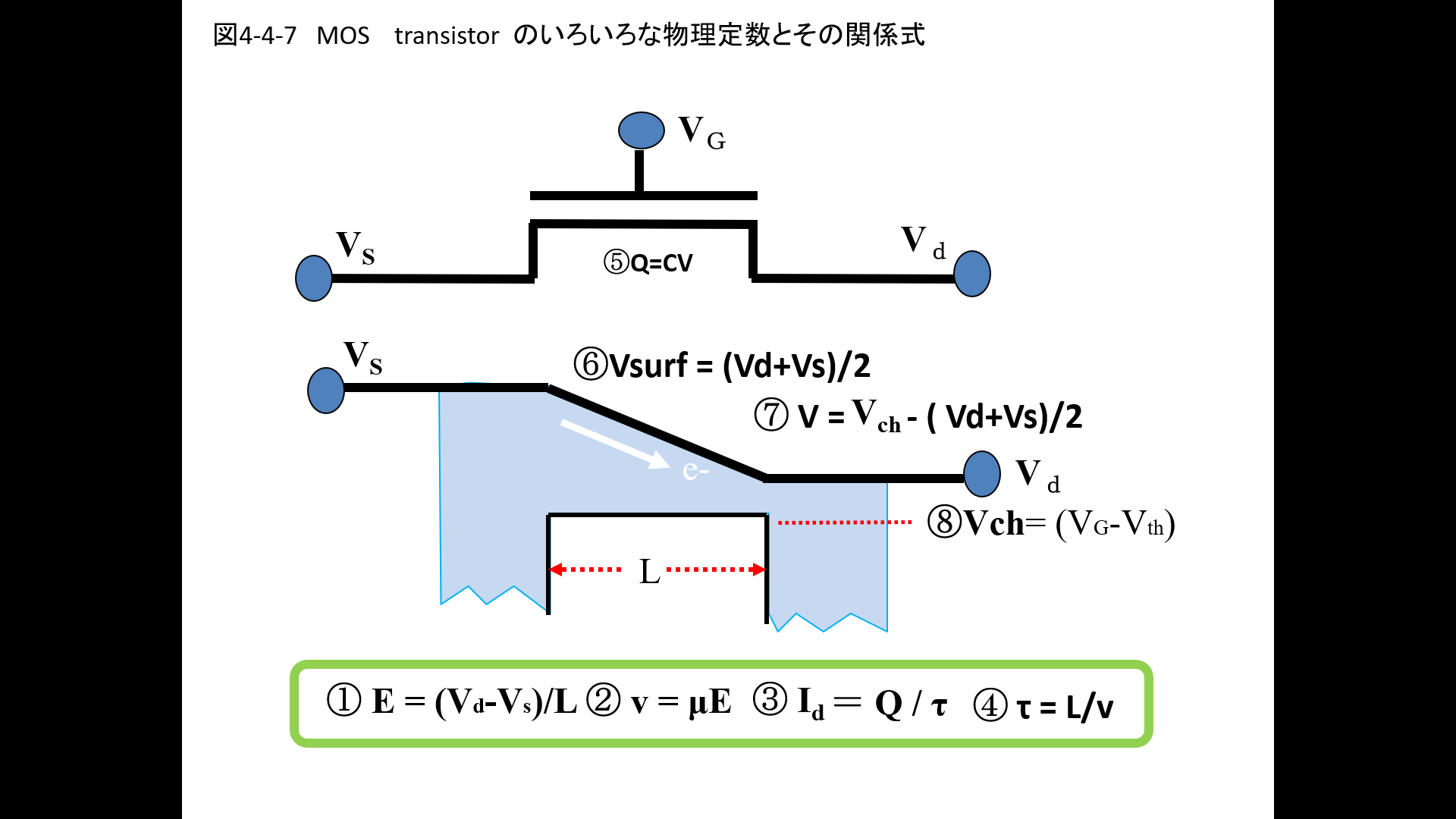 NMOS transistor のいろいろな物理定数とその関係式
図 4-4-8
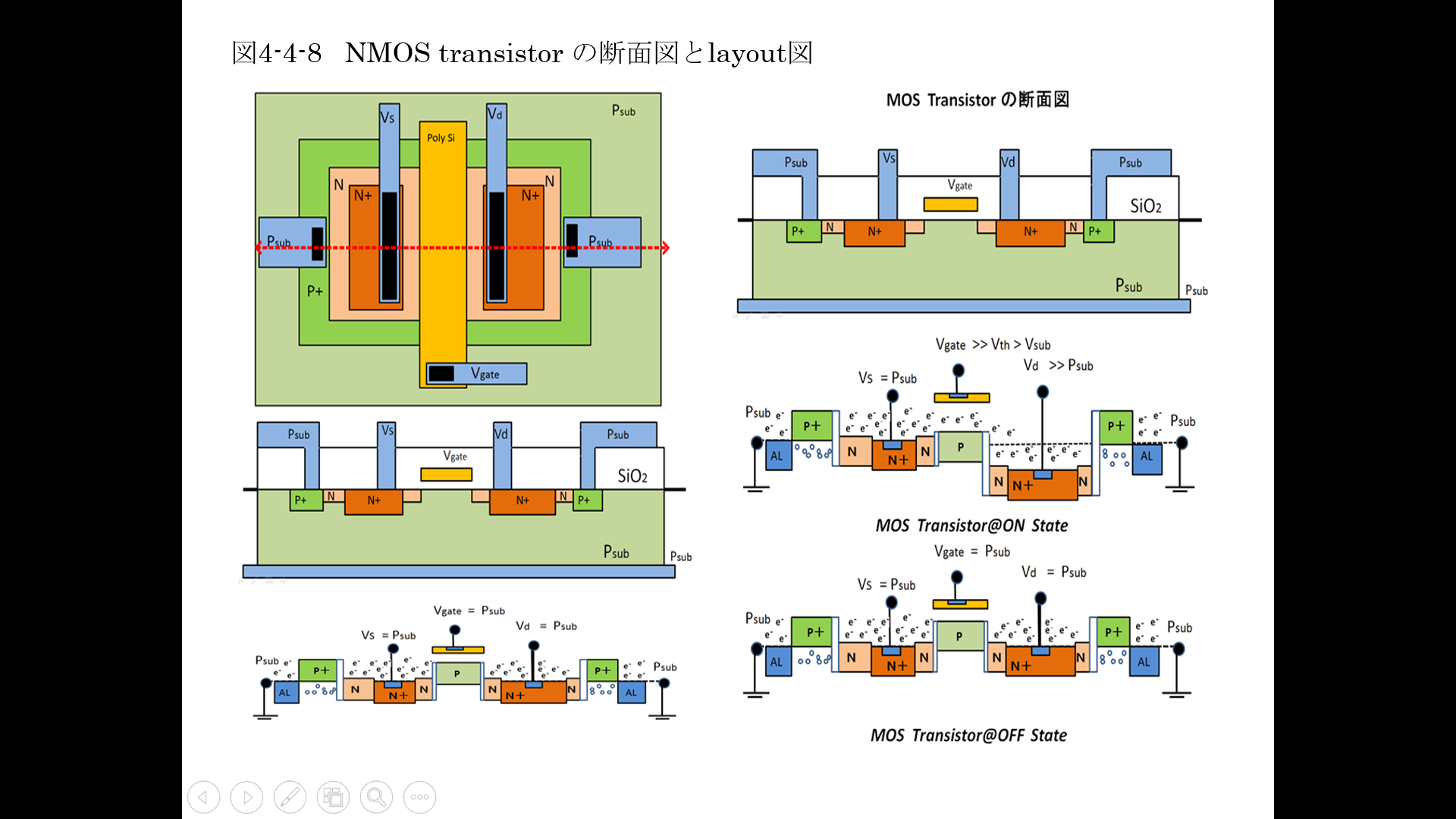 NMOS transistor の断面図と layout 図
図 4-4-9
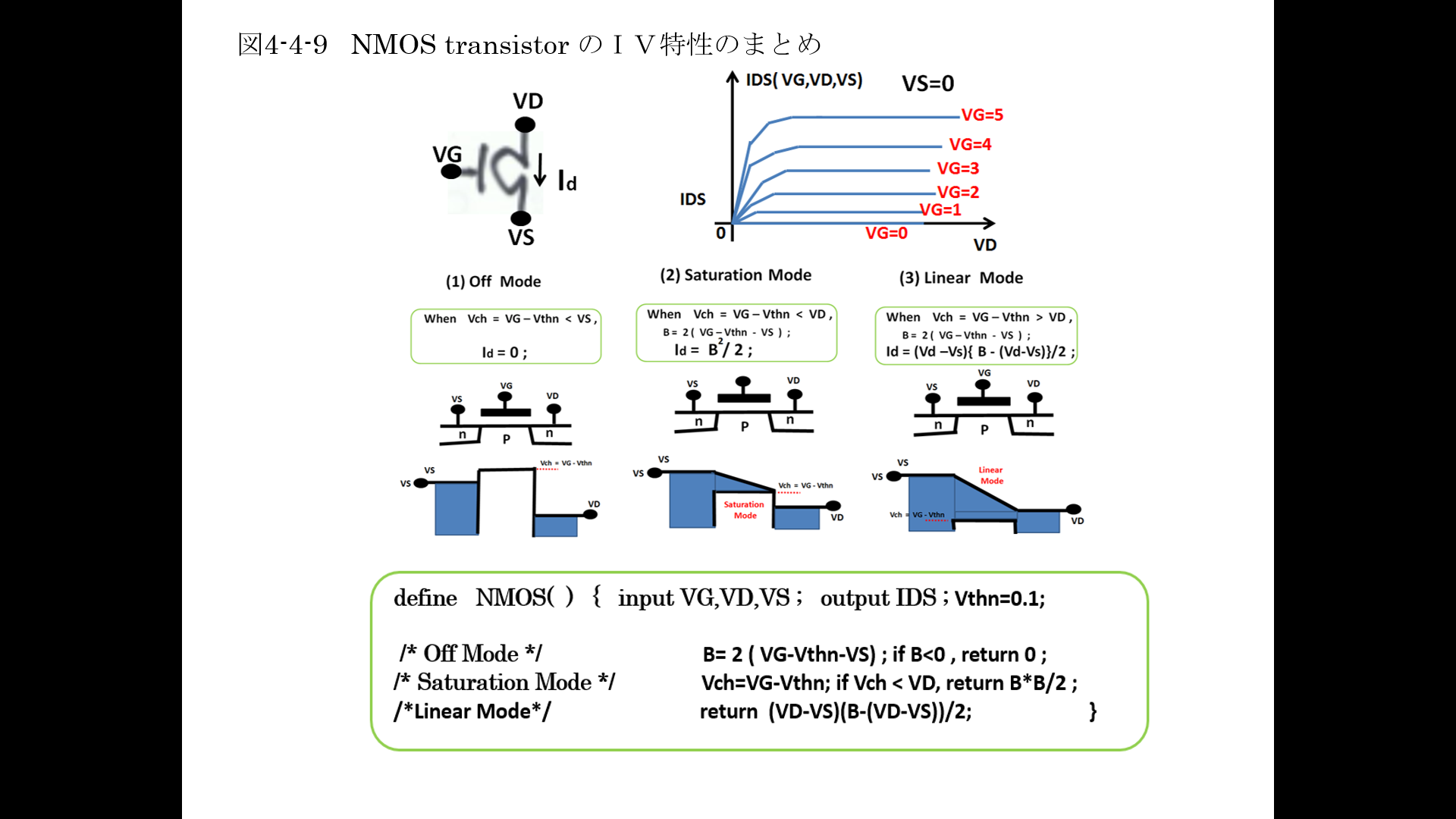 NMOS transistor の 電流電圧（ I vs V ）特性のまとめ
図 4-4-10
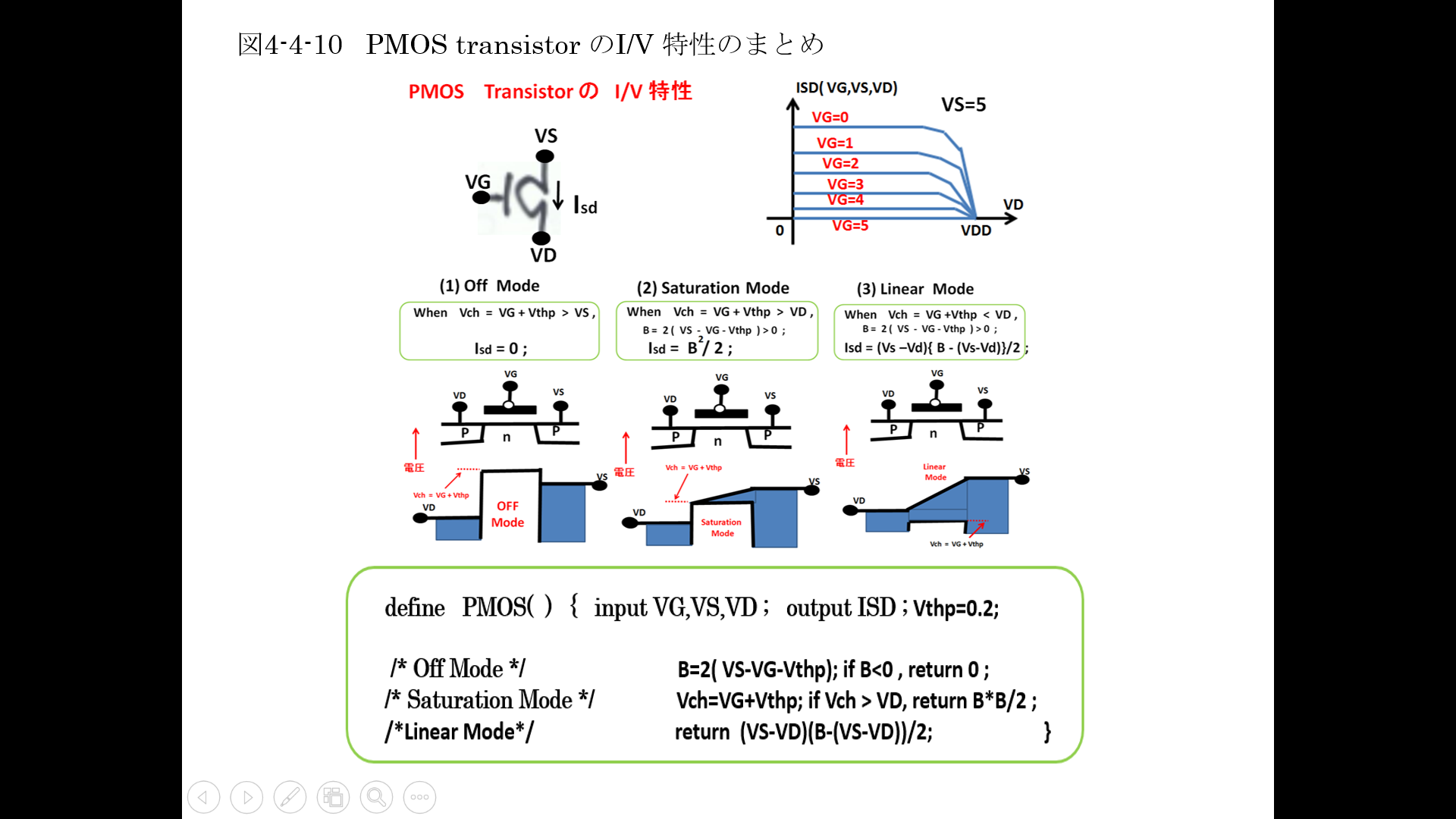 PMOS transistor の 電流電圧（ I vs V ）特性のまとめ
図 4-4-11
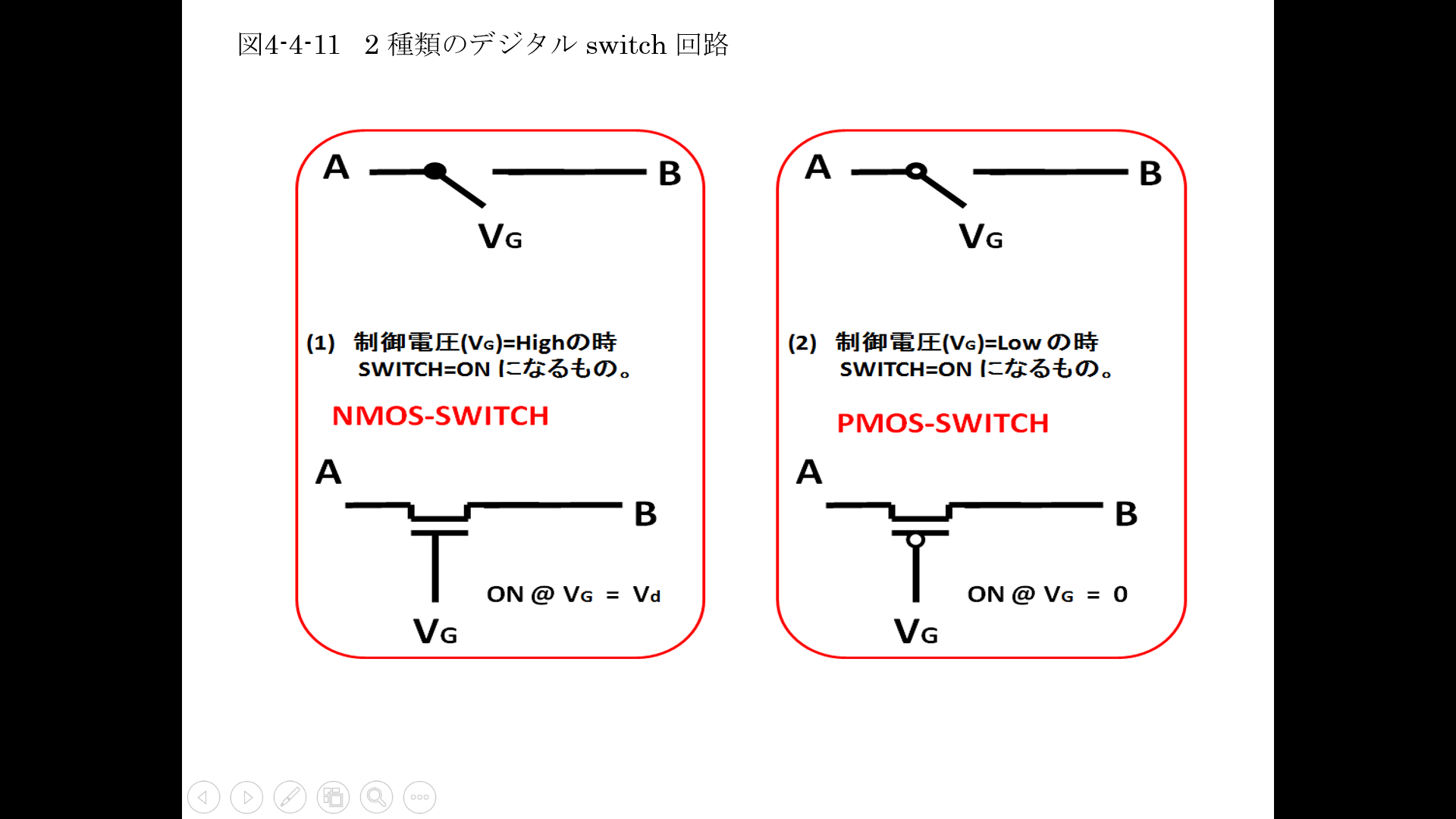 2 種類のデジタル Switch 回路
図 4-4-12
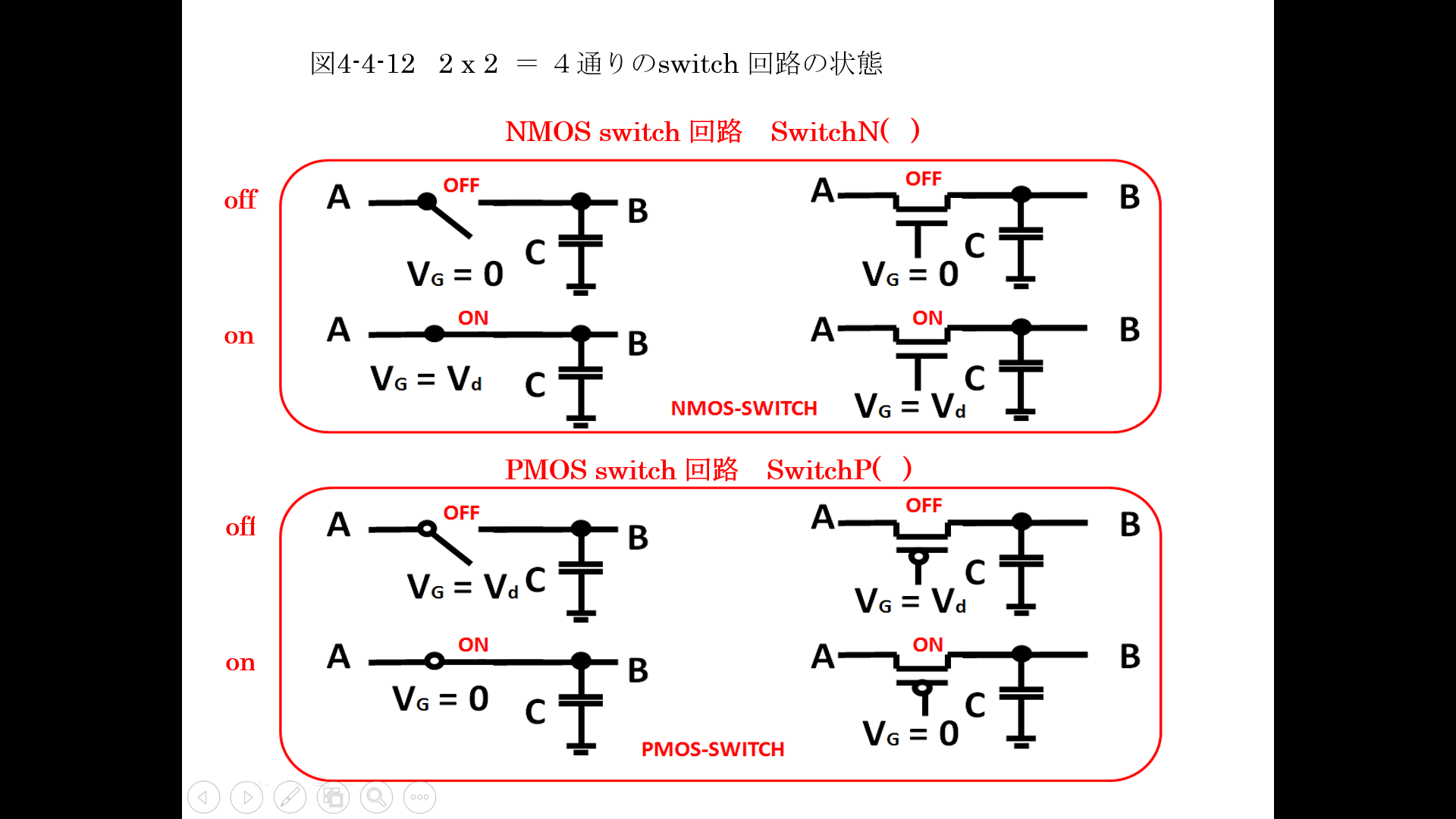 ２ x ２  ＝ ４ 通りの Switch 回路の状態
図 4-4-13(1)
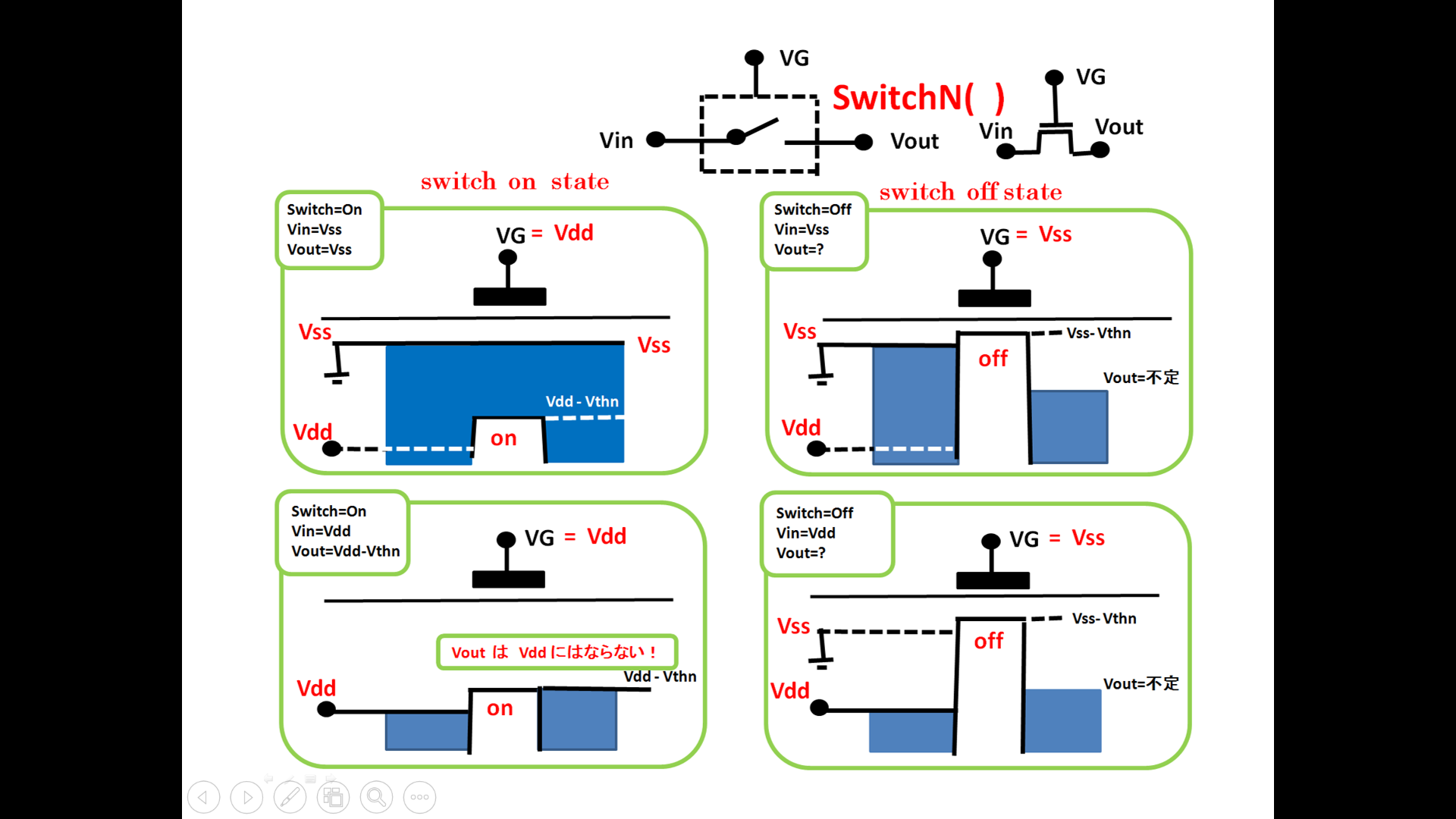 SwitchN( )回路の入出力特性
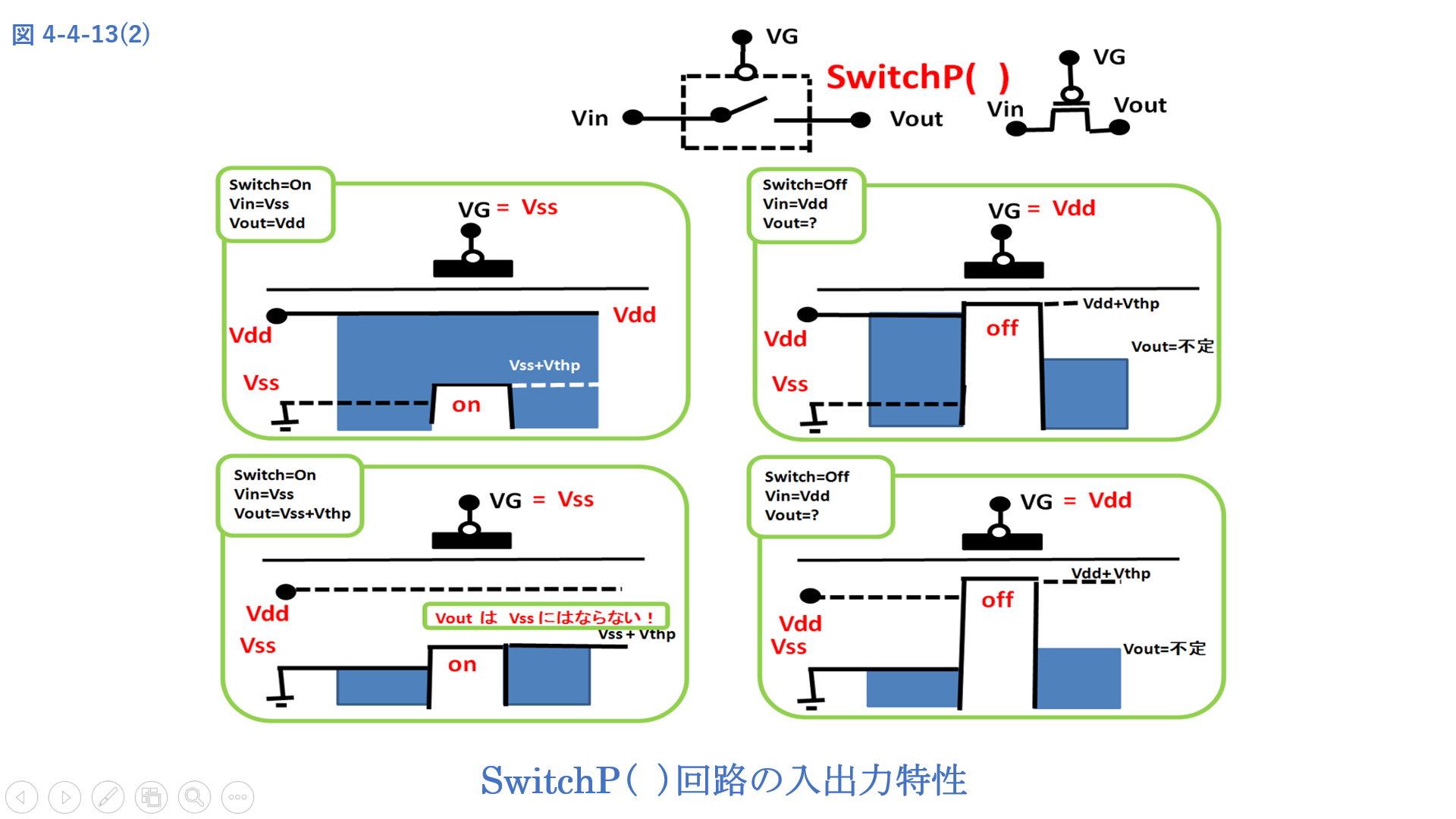 図 4-4-13(2)
SwitchP( )回路の入出力特性
図 4-4-14(1)
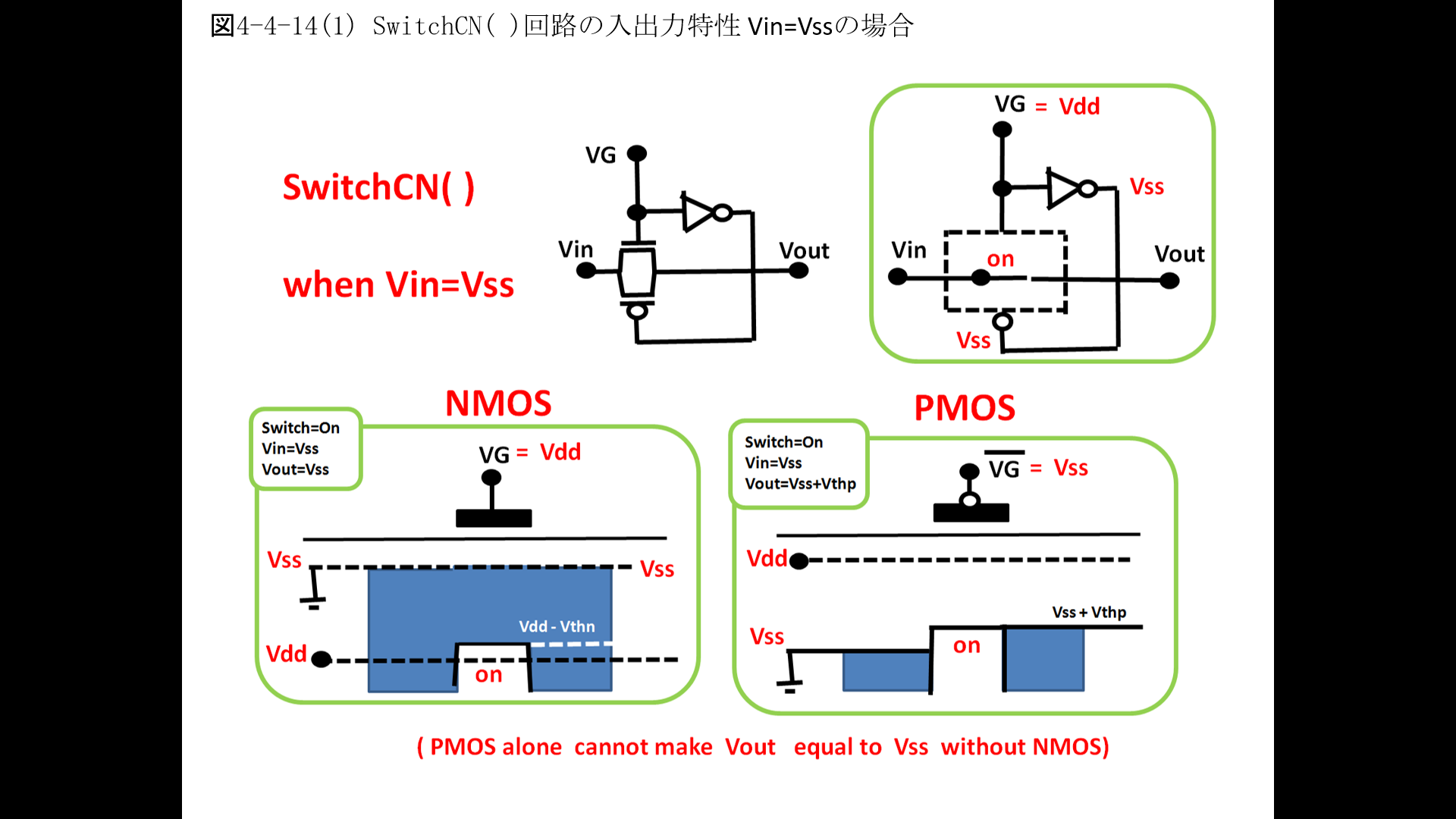 SwitchCN( )回路の入出力特性 Vin=Vssの場合
図 4-4-14(2)
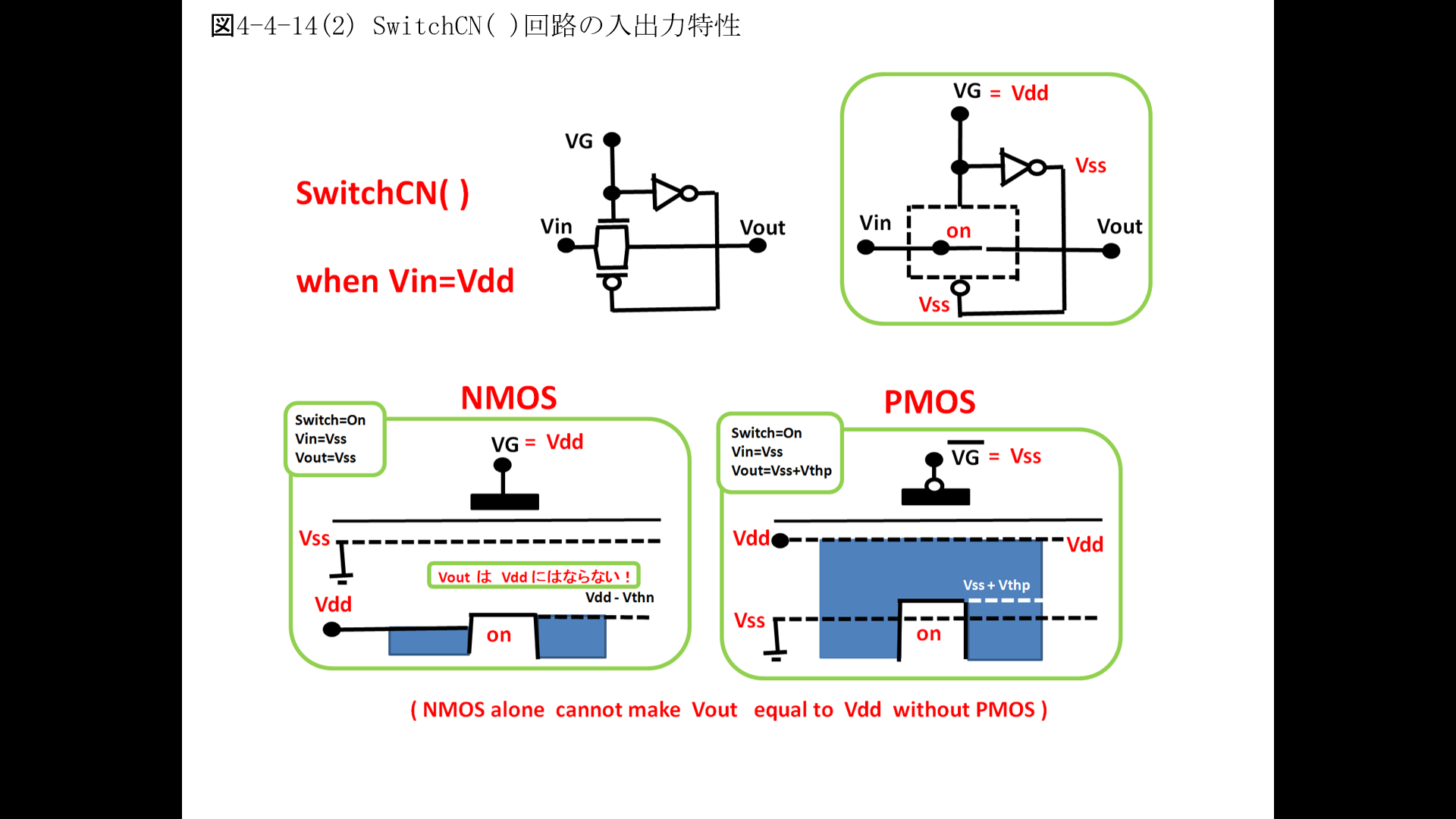 SwitchCN( )回路の入出力特性 Vin=Vddの場合
図 4-4-15(1)
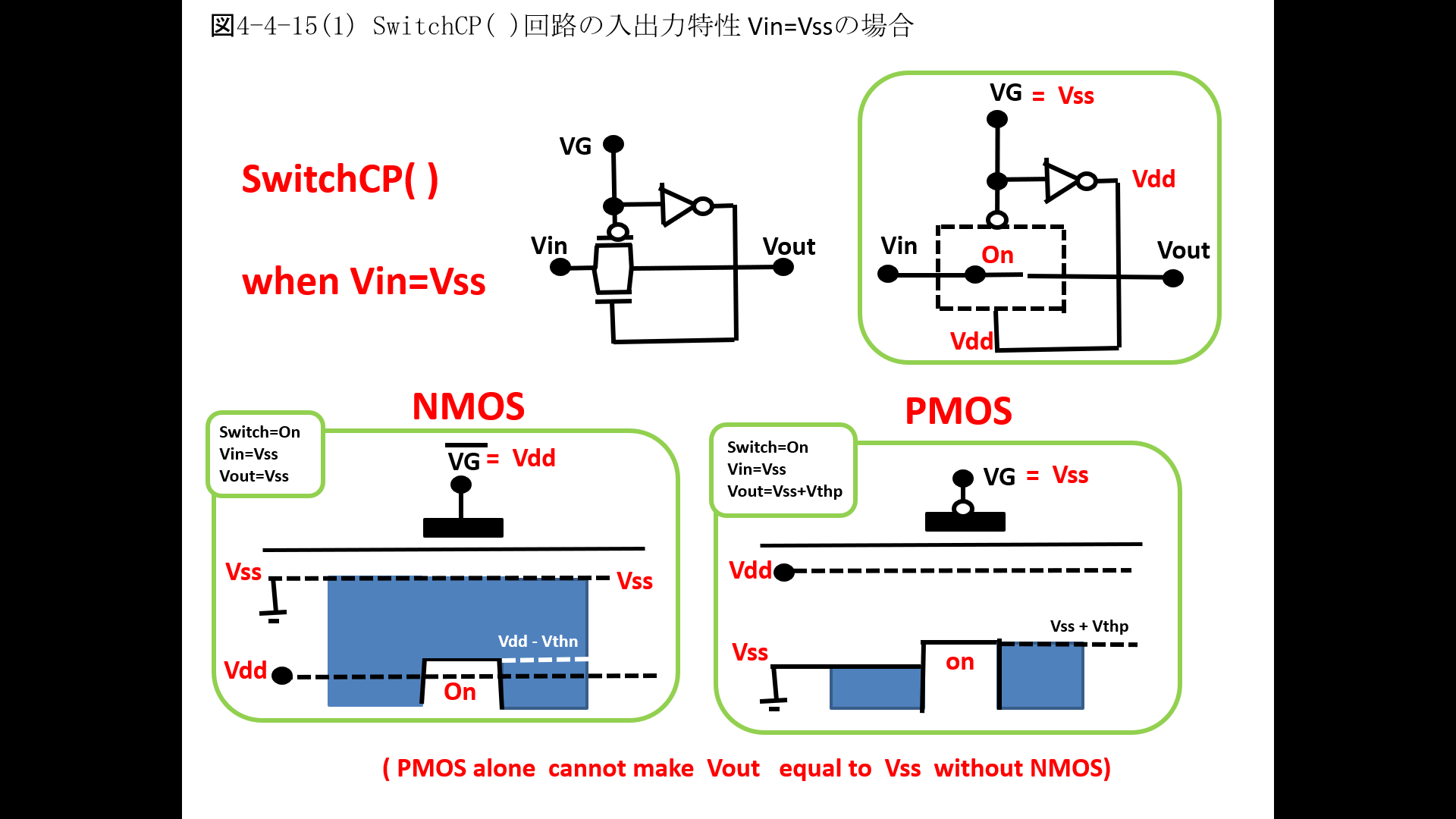 SwitchCP( )回路の入出力特性 Vin=Vss の場合
図 4-4-15(2)
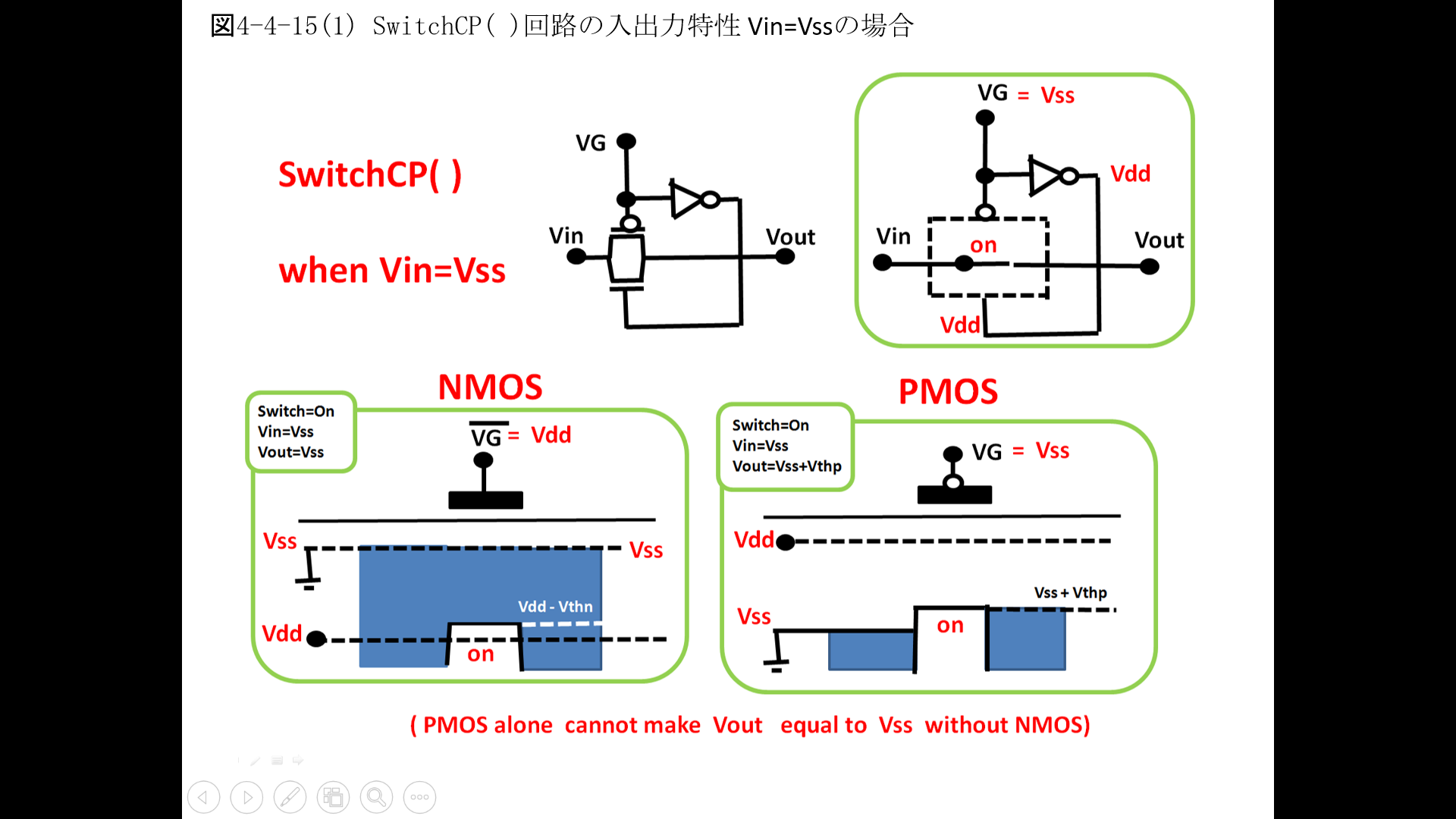 SwitchCP( )回路の入出力特性 Vin=Vddの場合
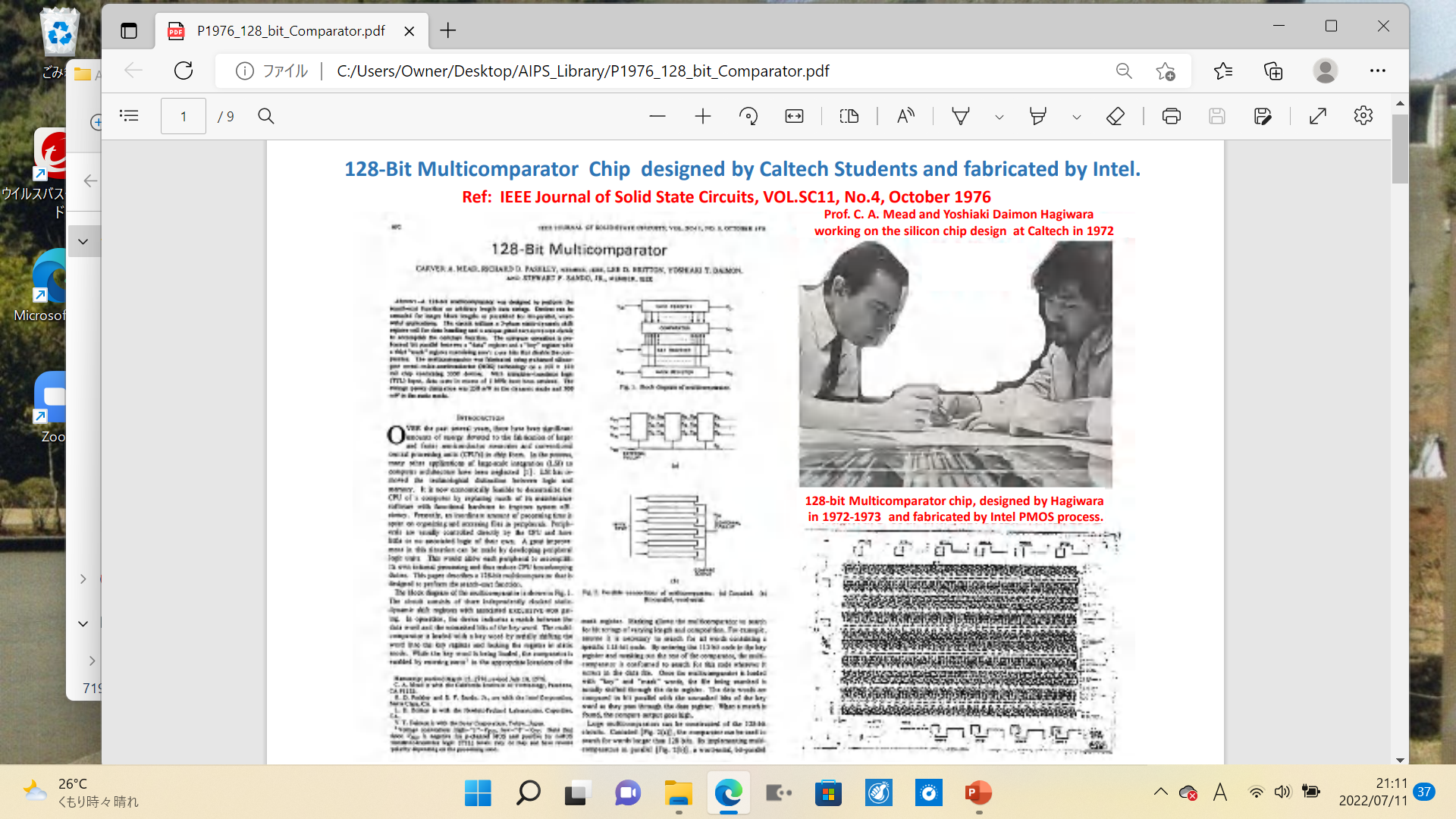 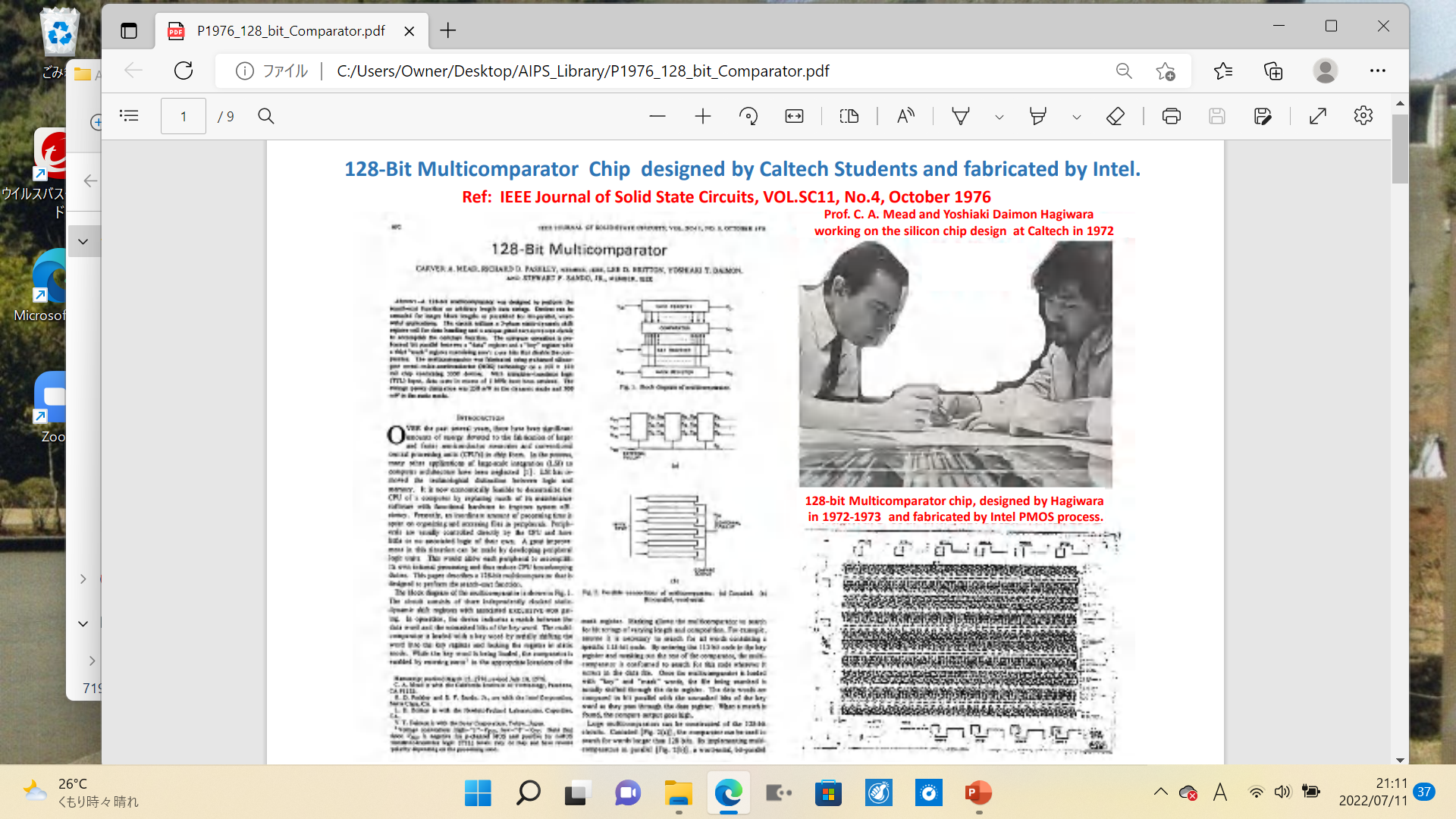 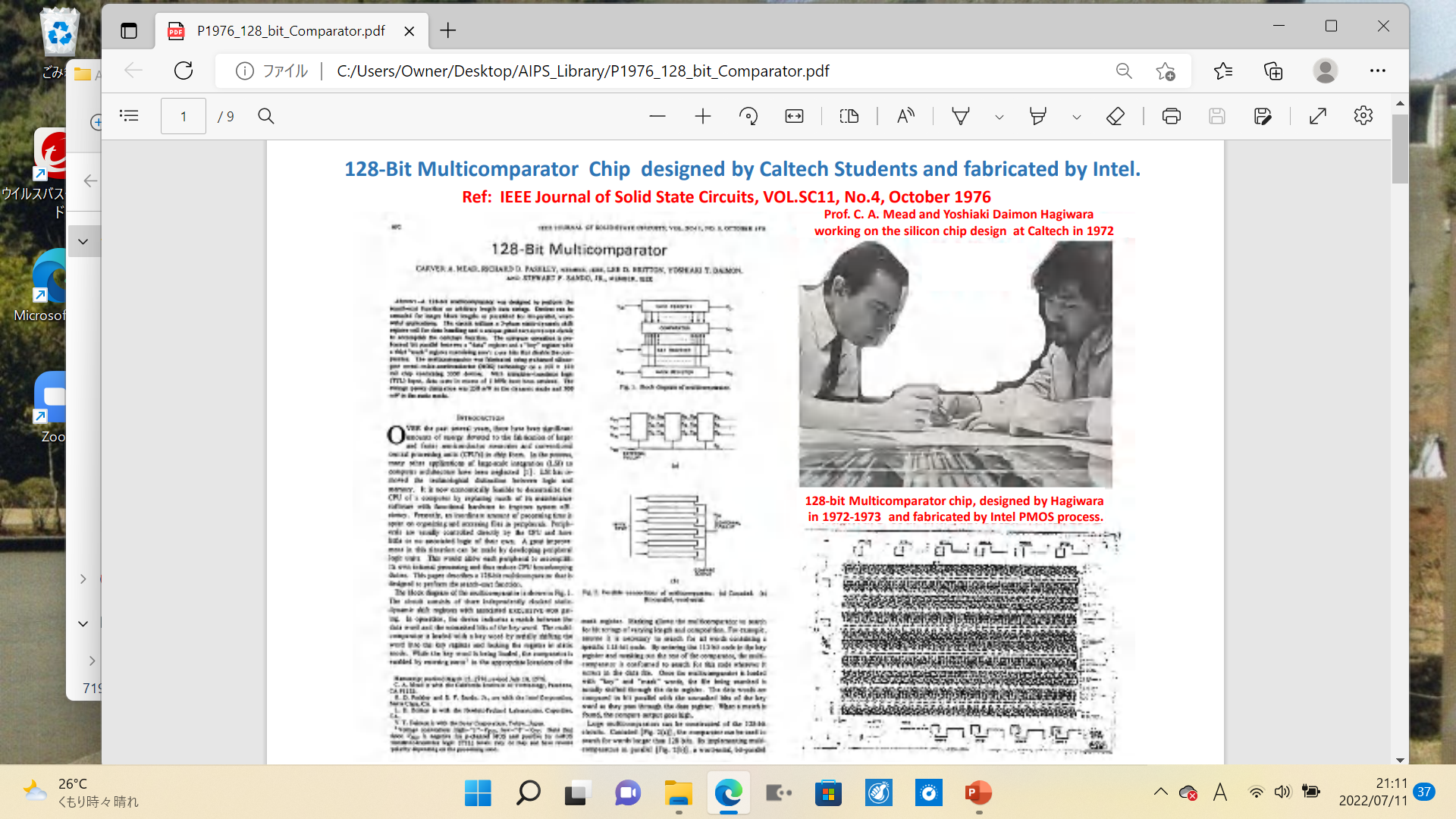 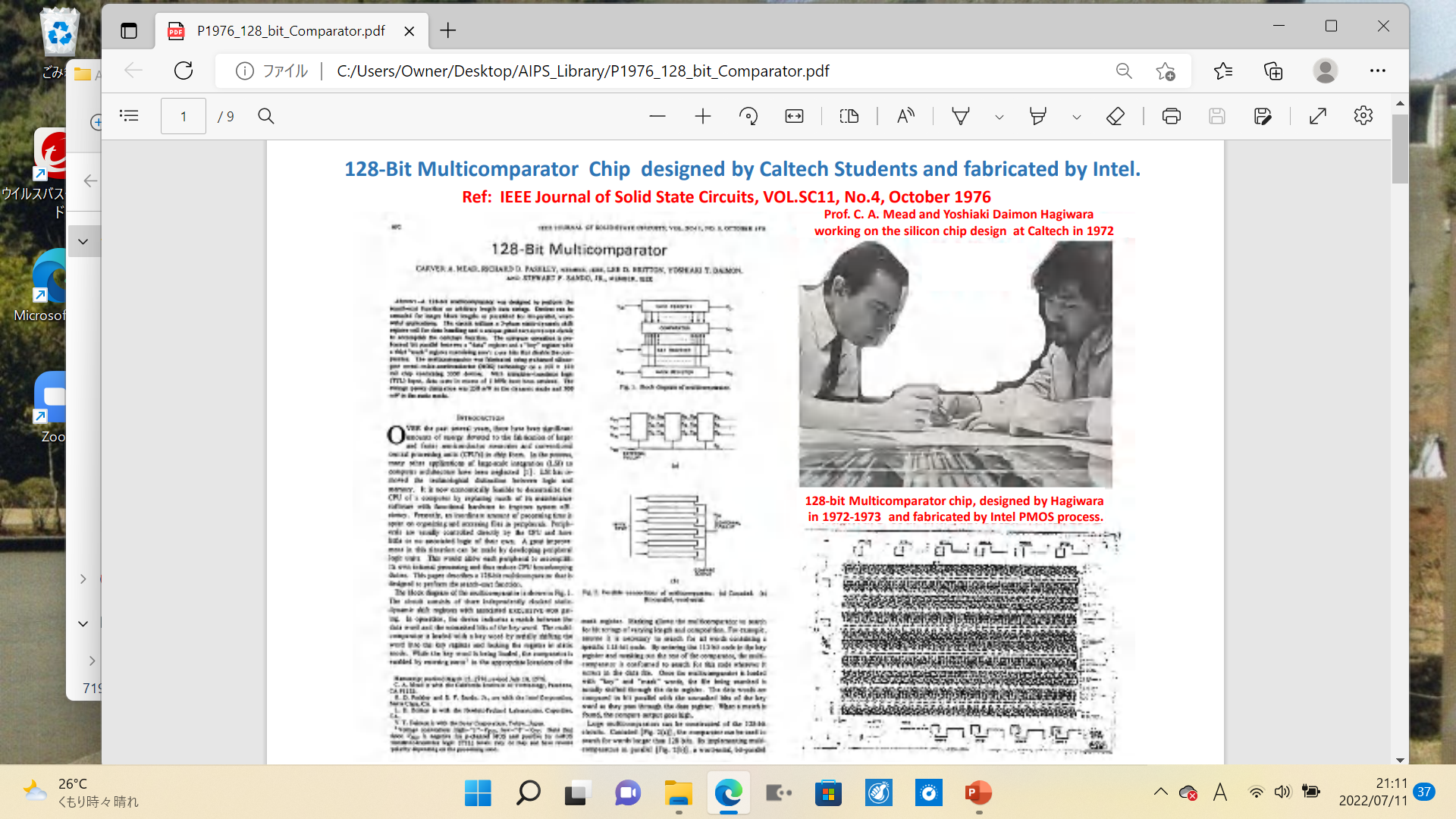 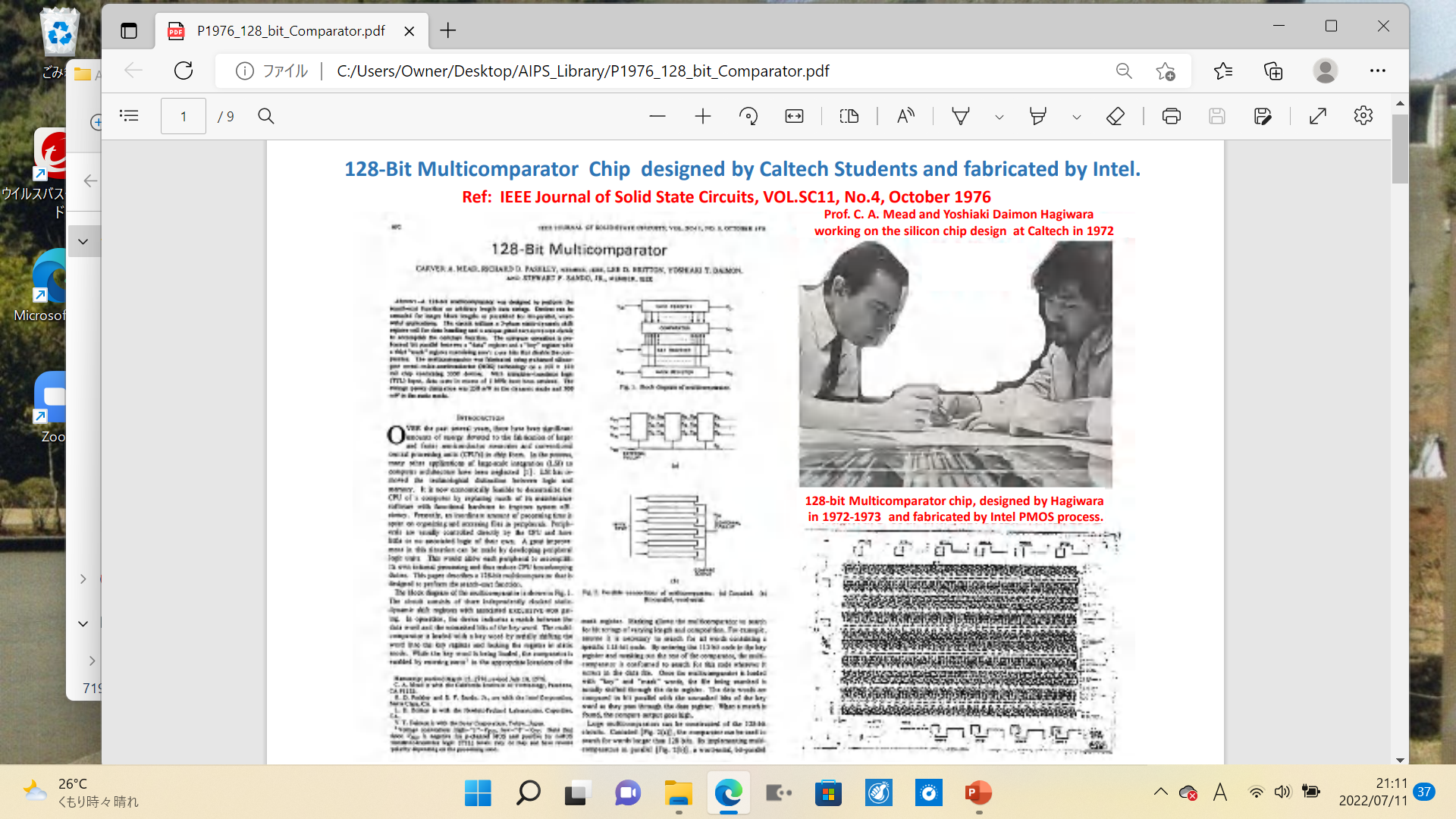 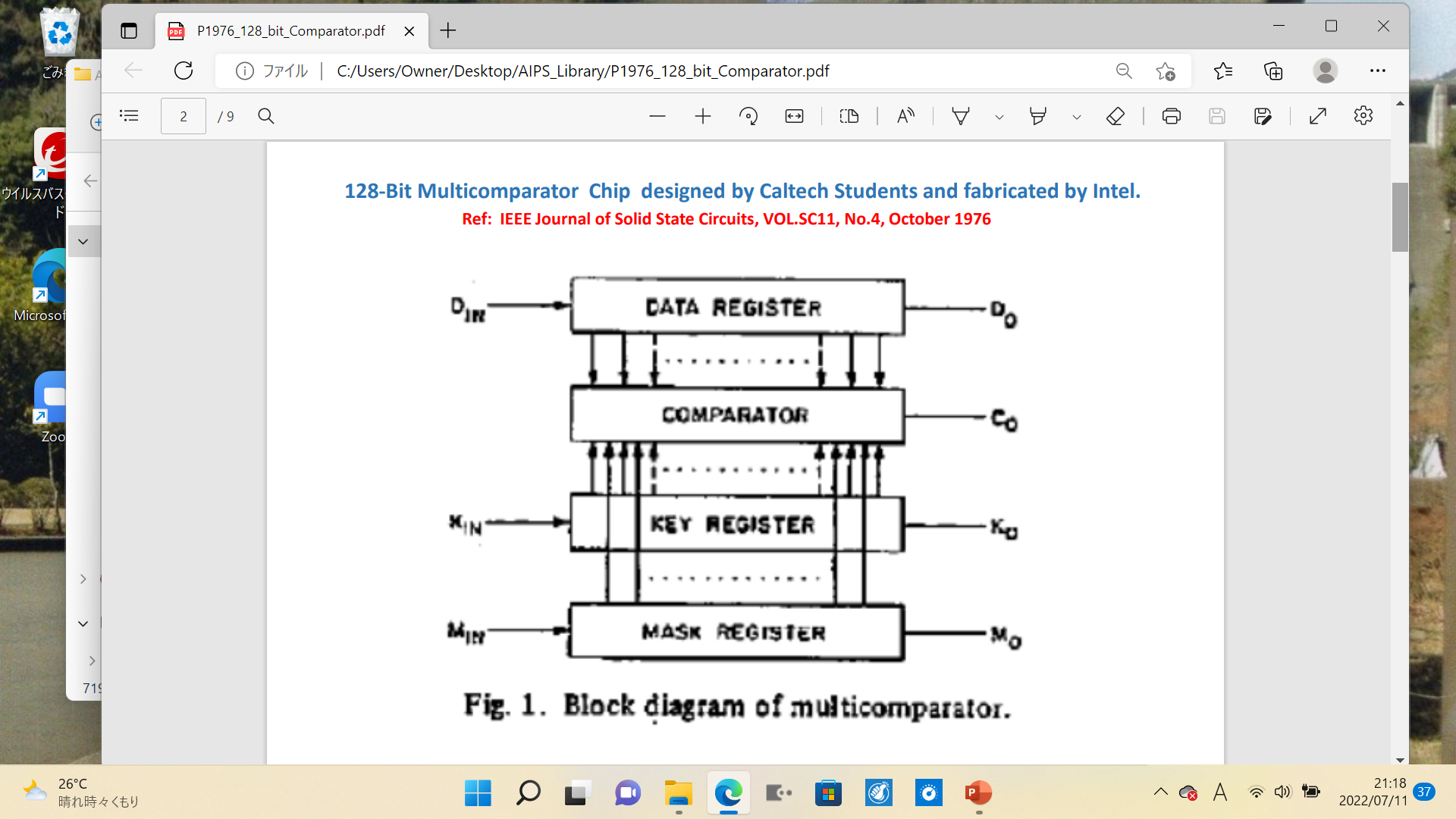 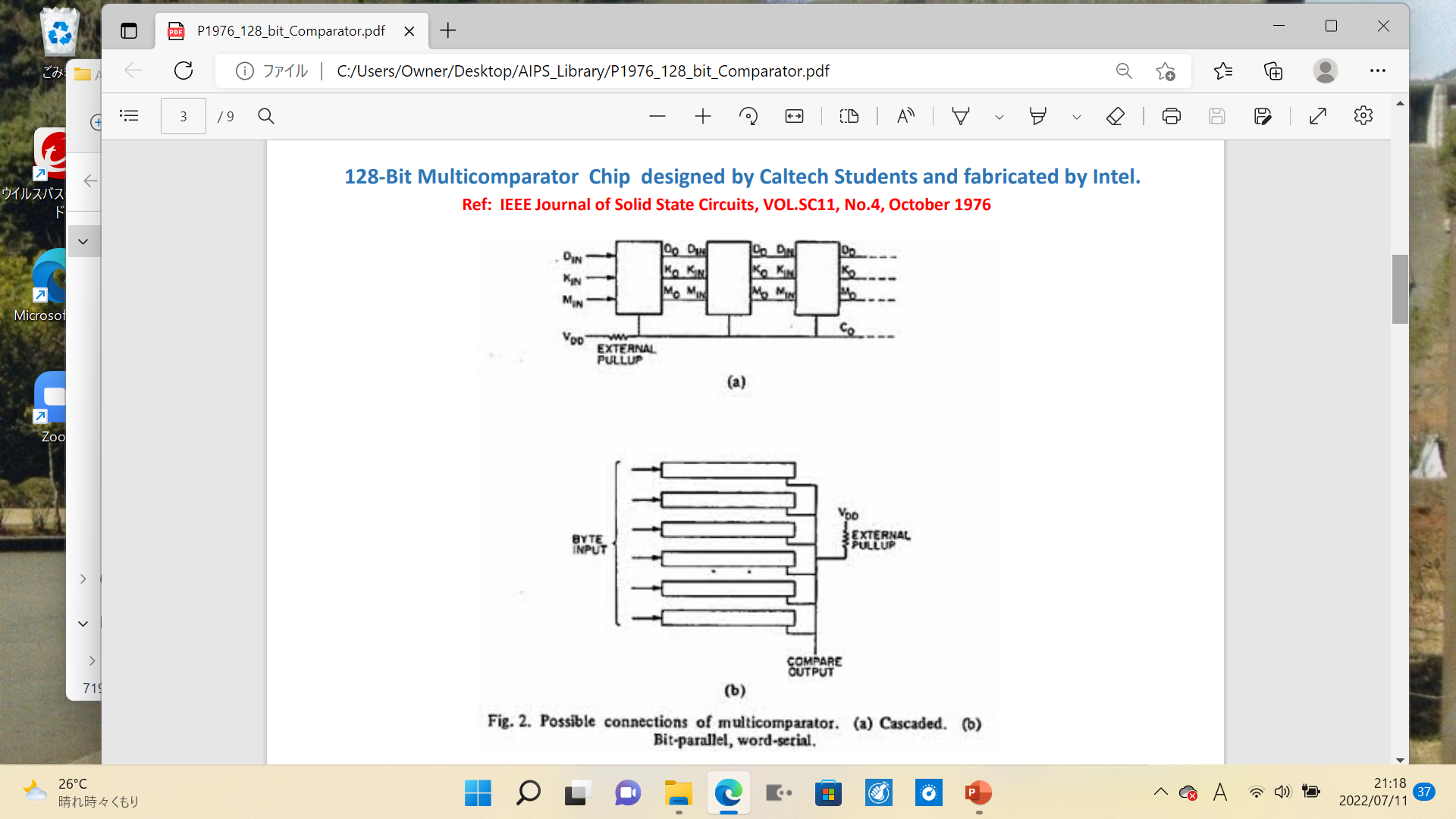 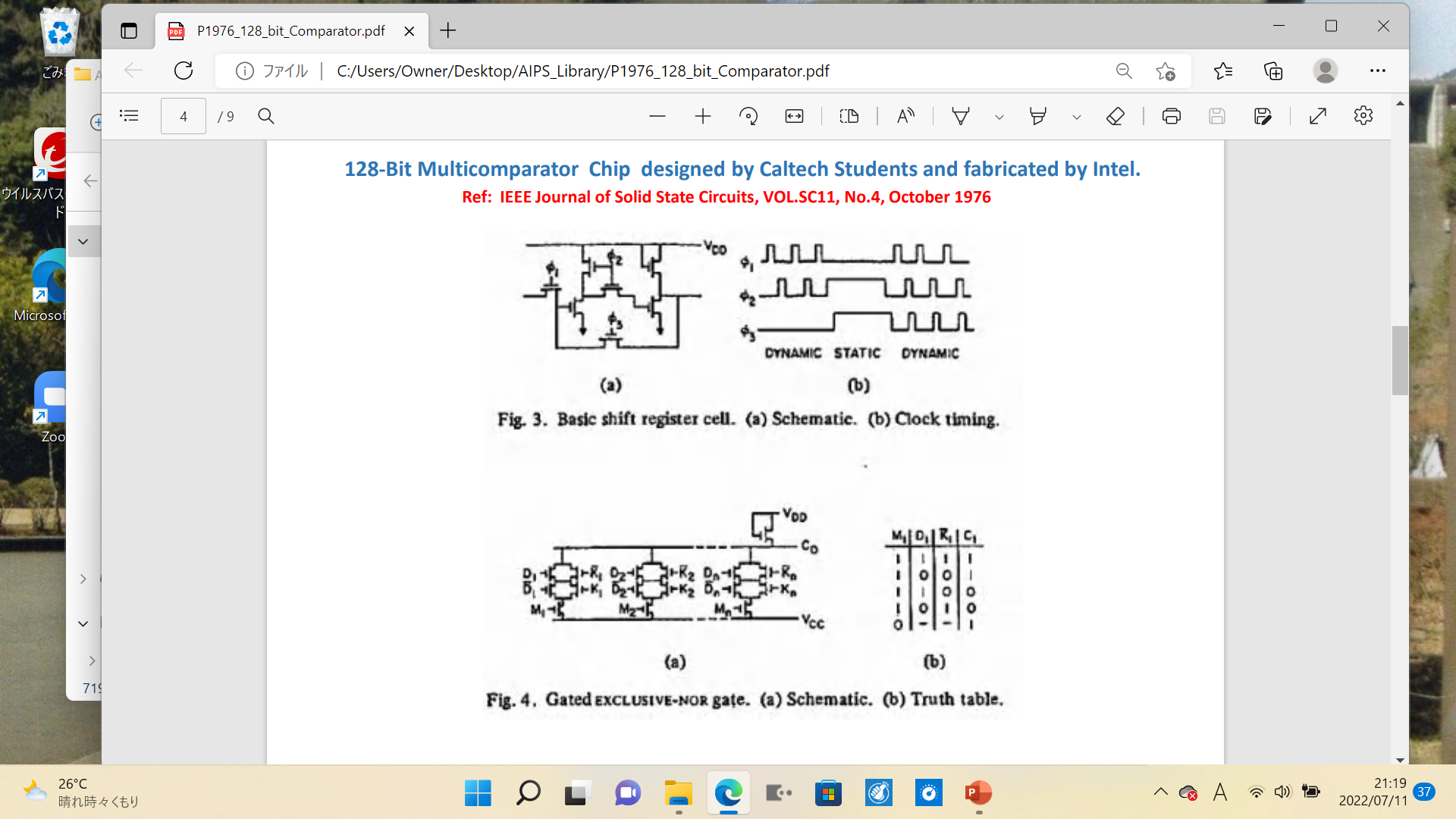 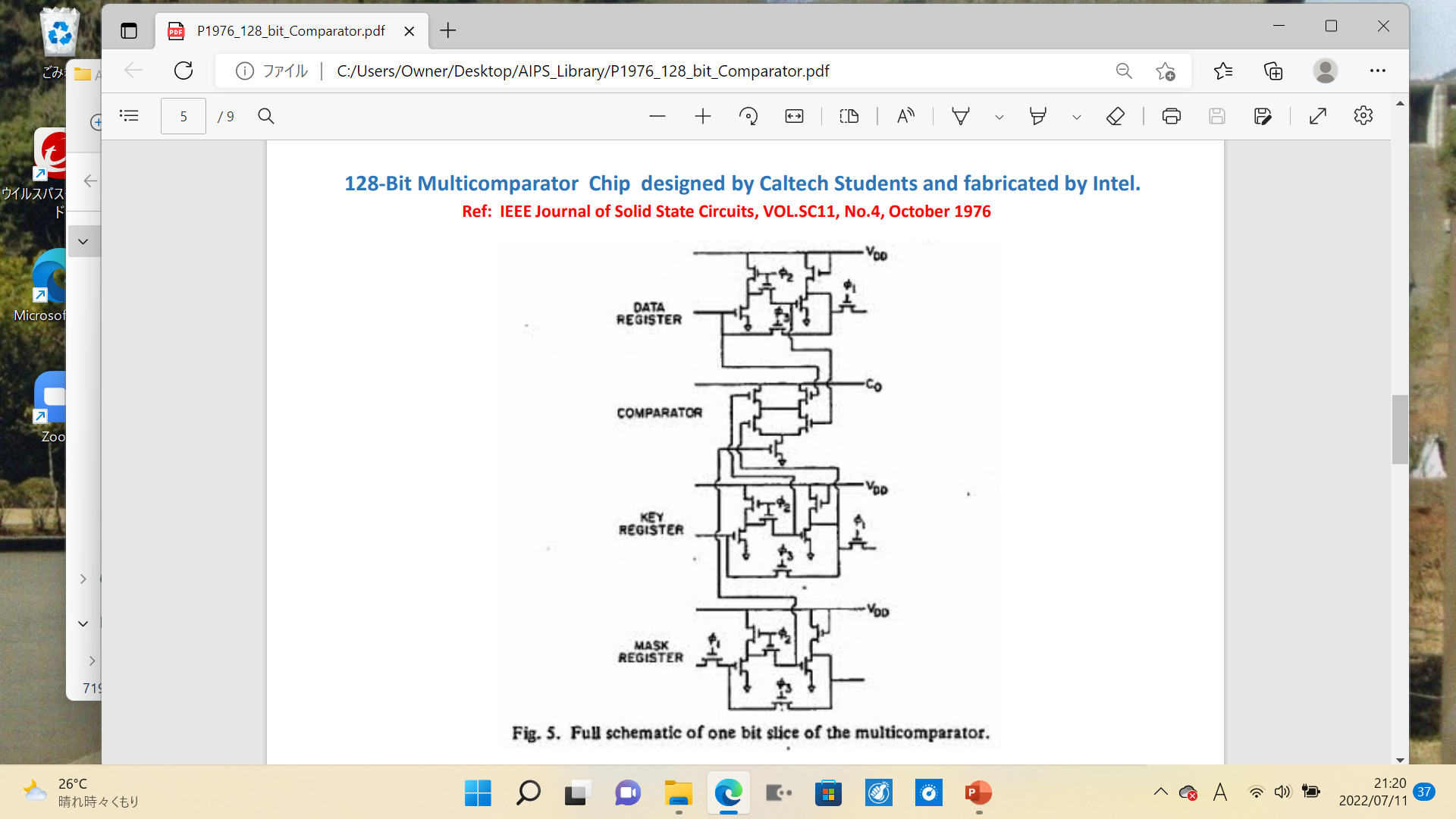 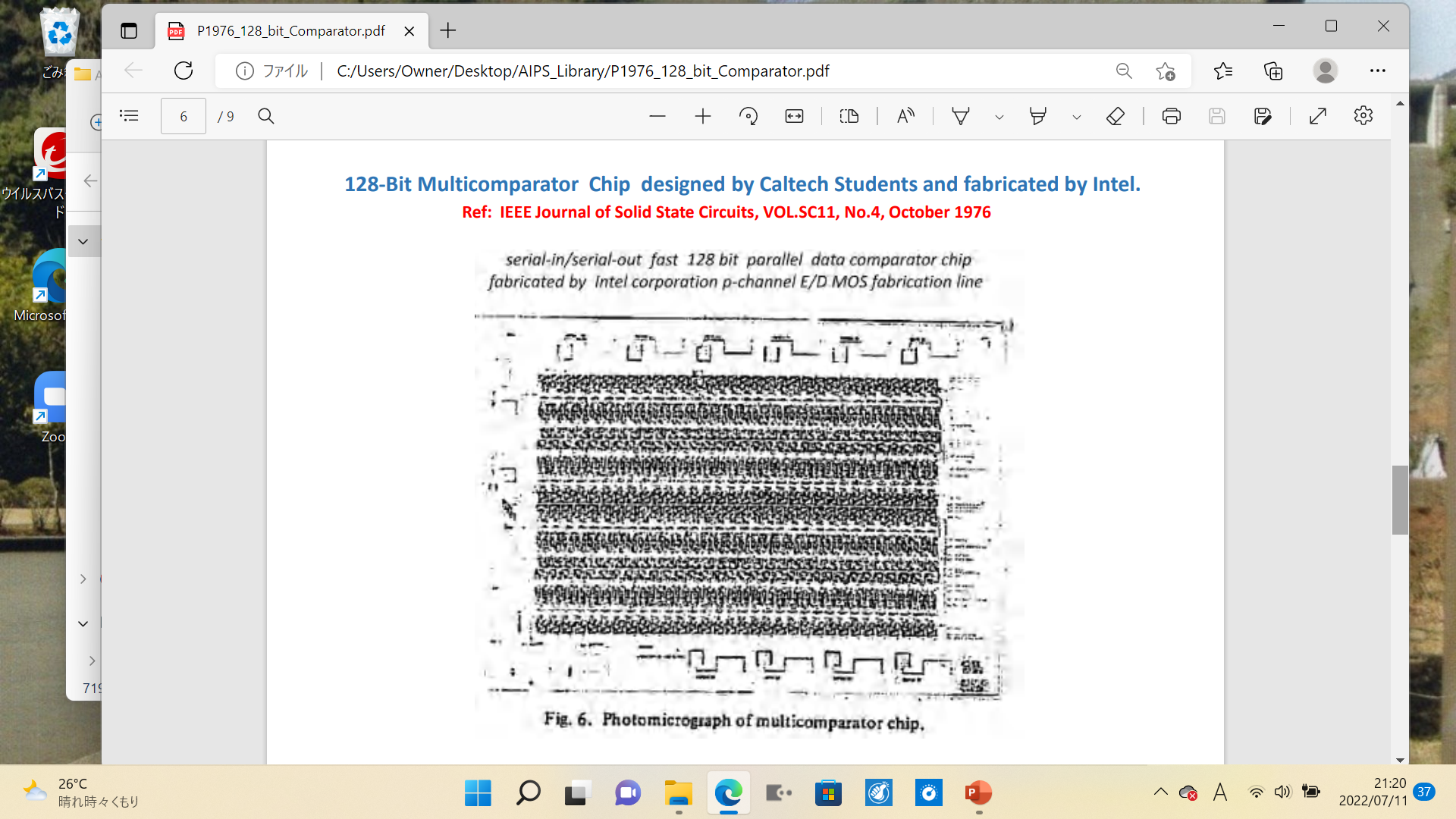 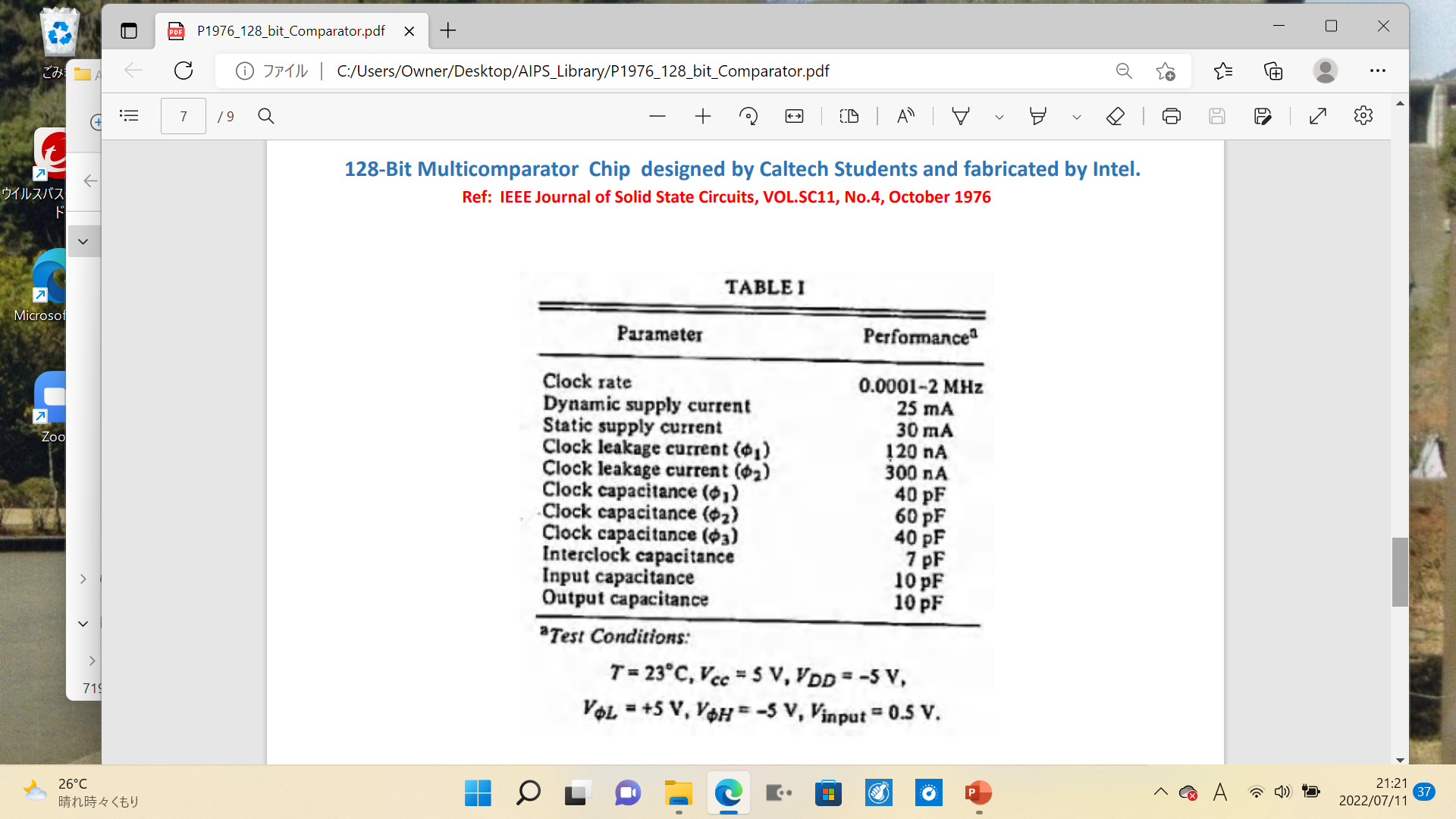 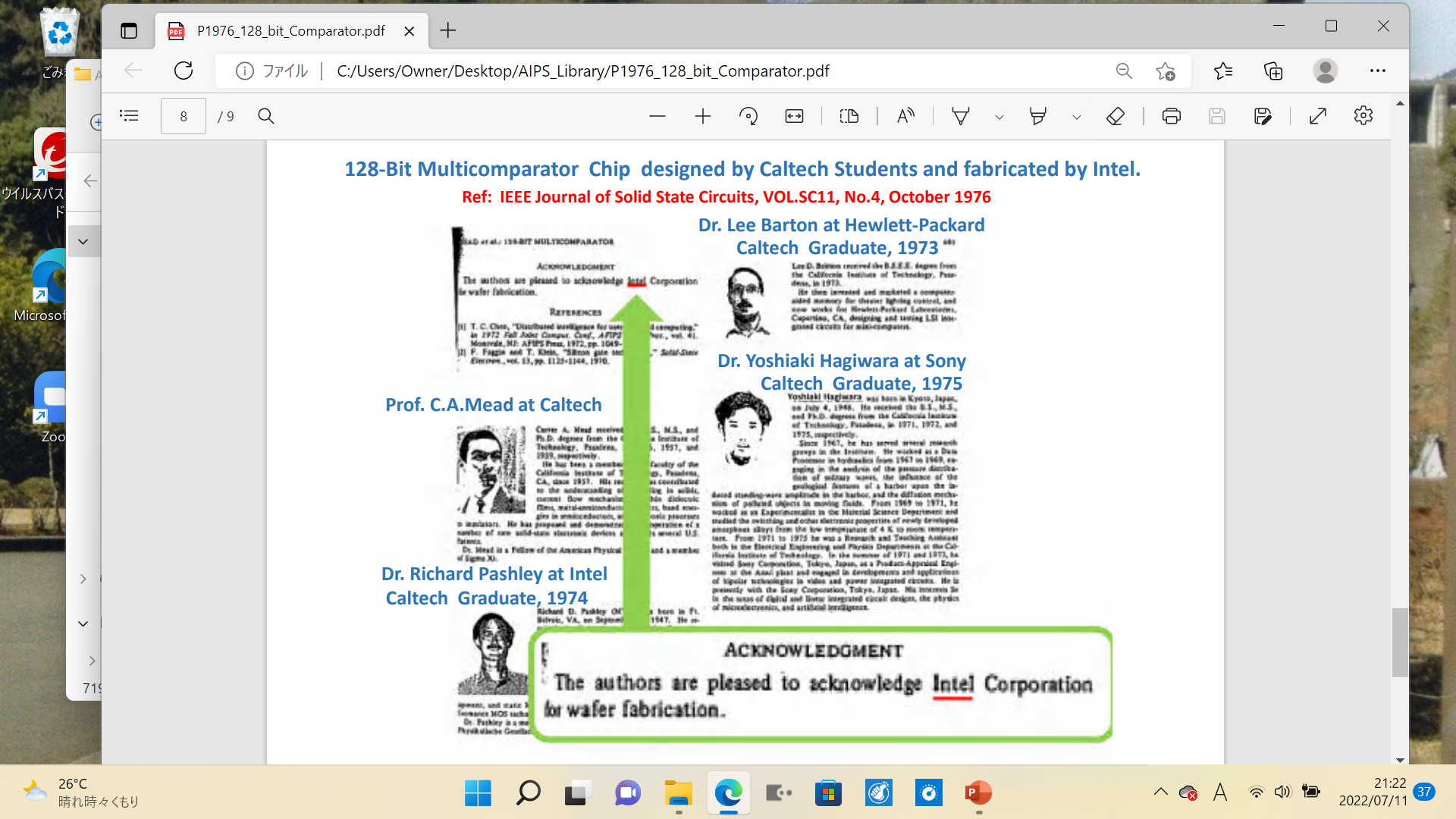 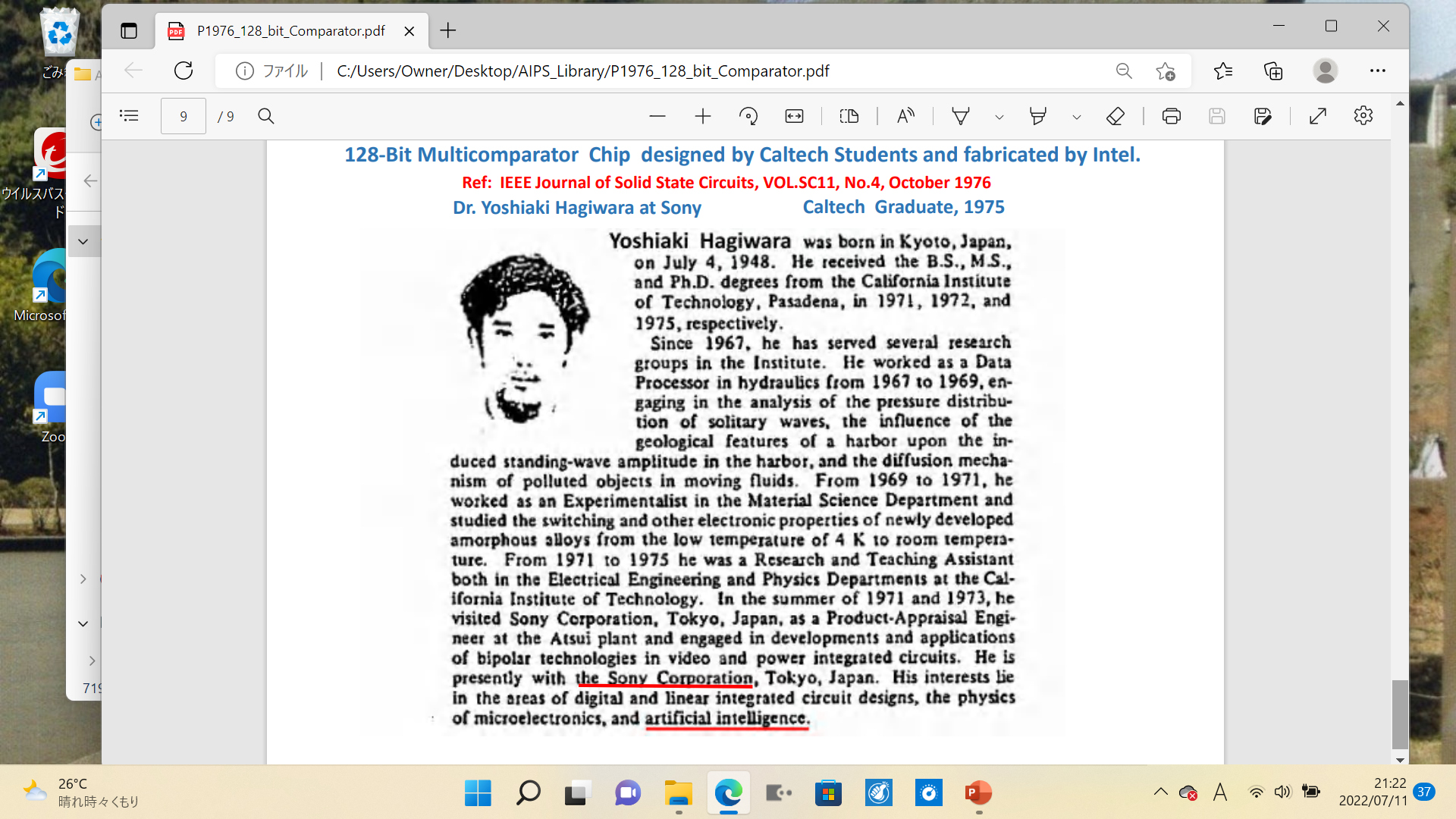 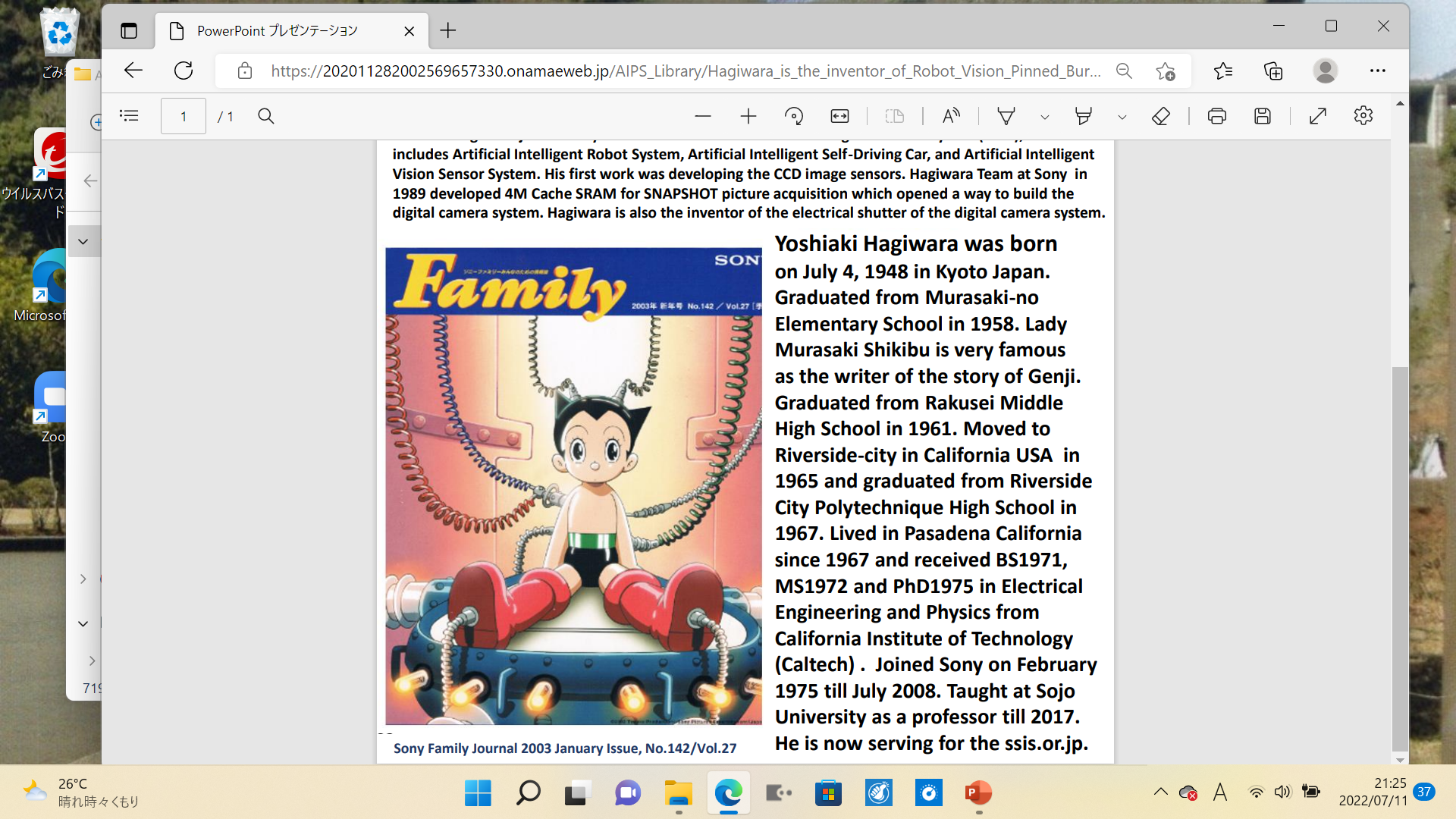 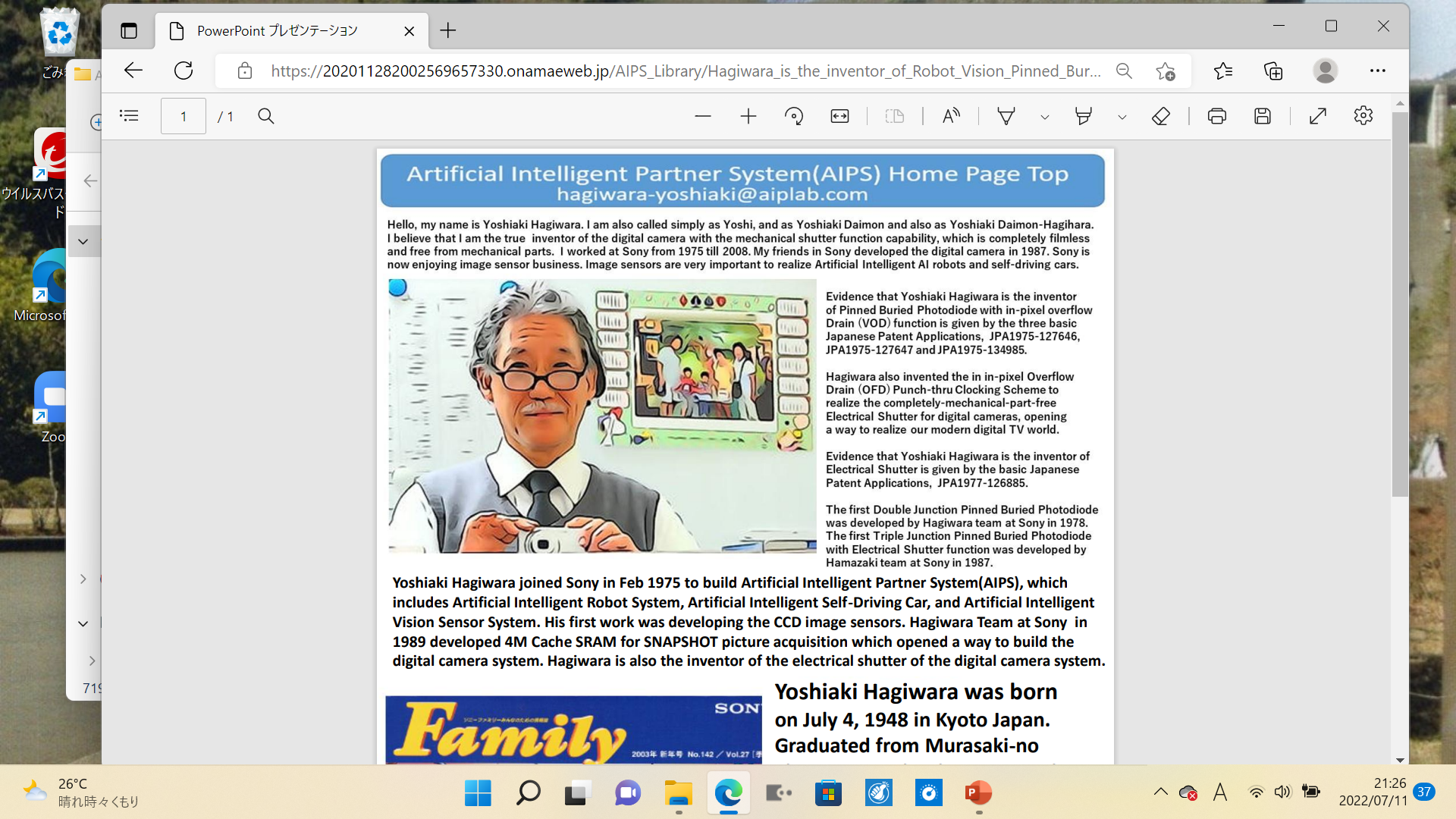 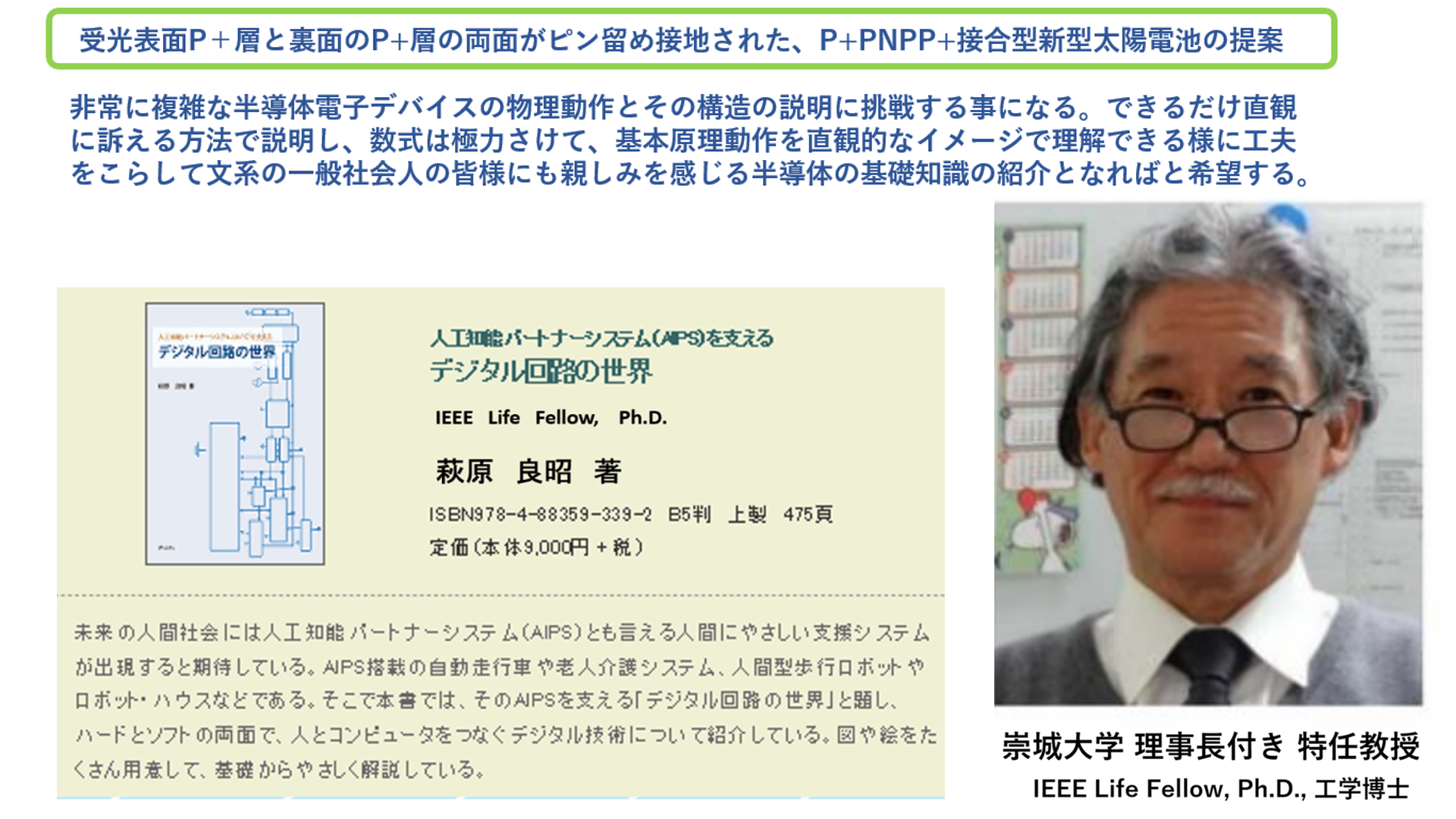 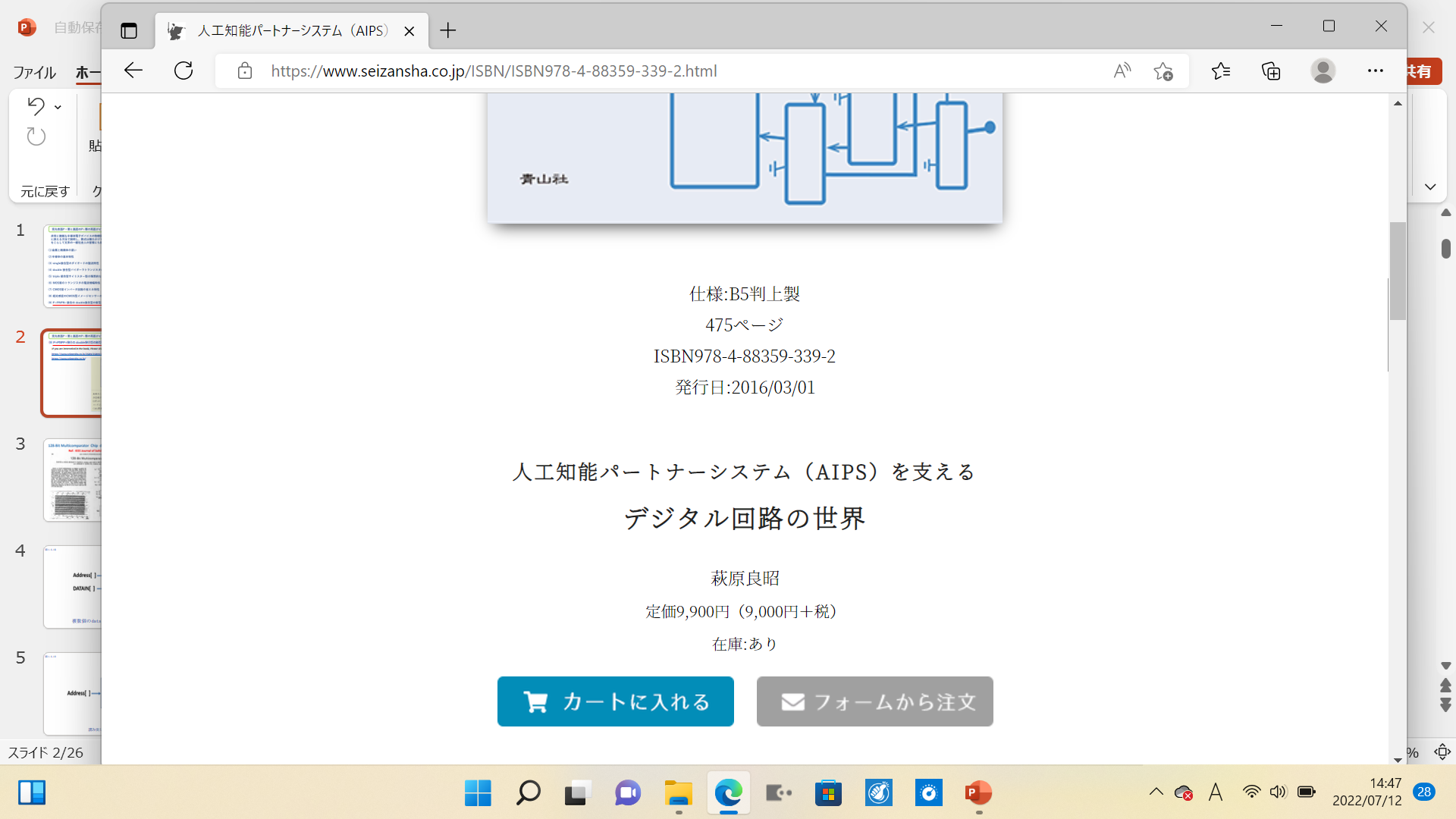 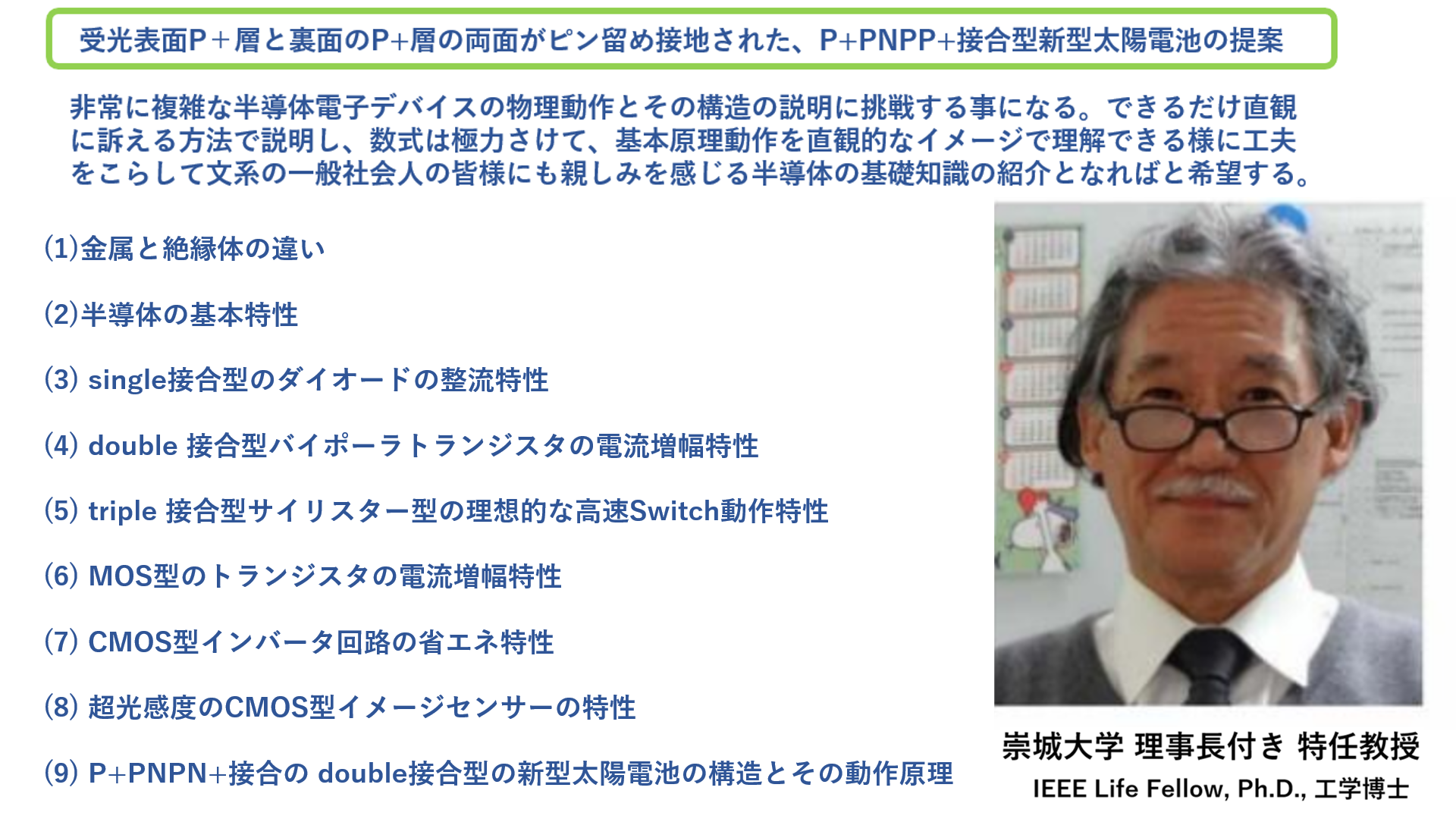 詳細は青山社出版の人工知能パートナーシステム(AIPS)を支える「デジタル回路の世界」に記載。https://www.seizansha.co.jp/ISBN/ISBN978-4-88359-339-2.htmlhttps://www.seizansha.co.jp/
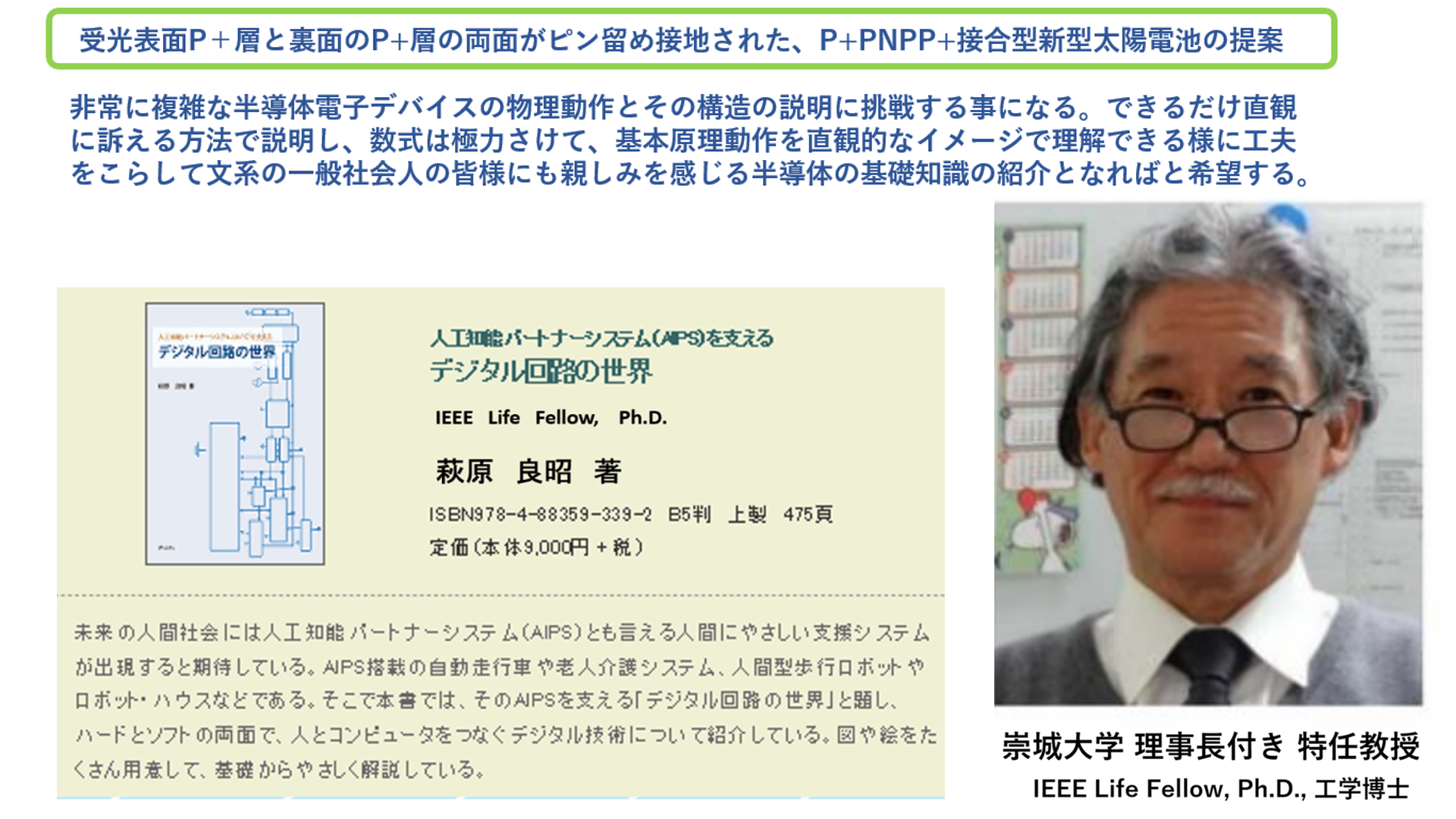 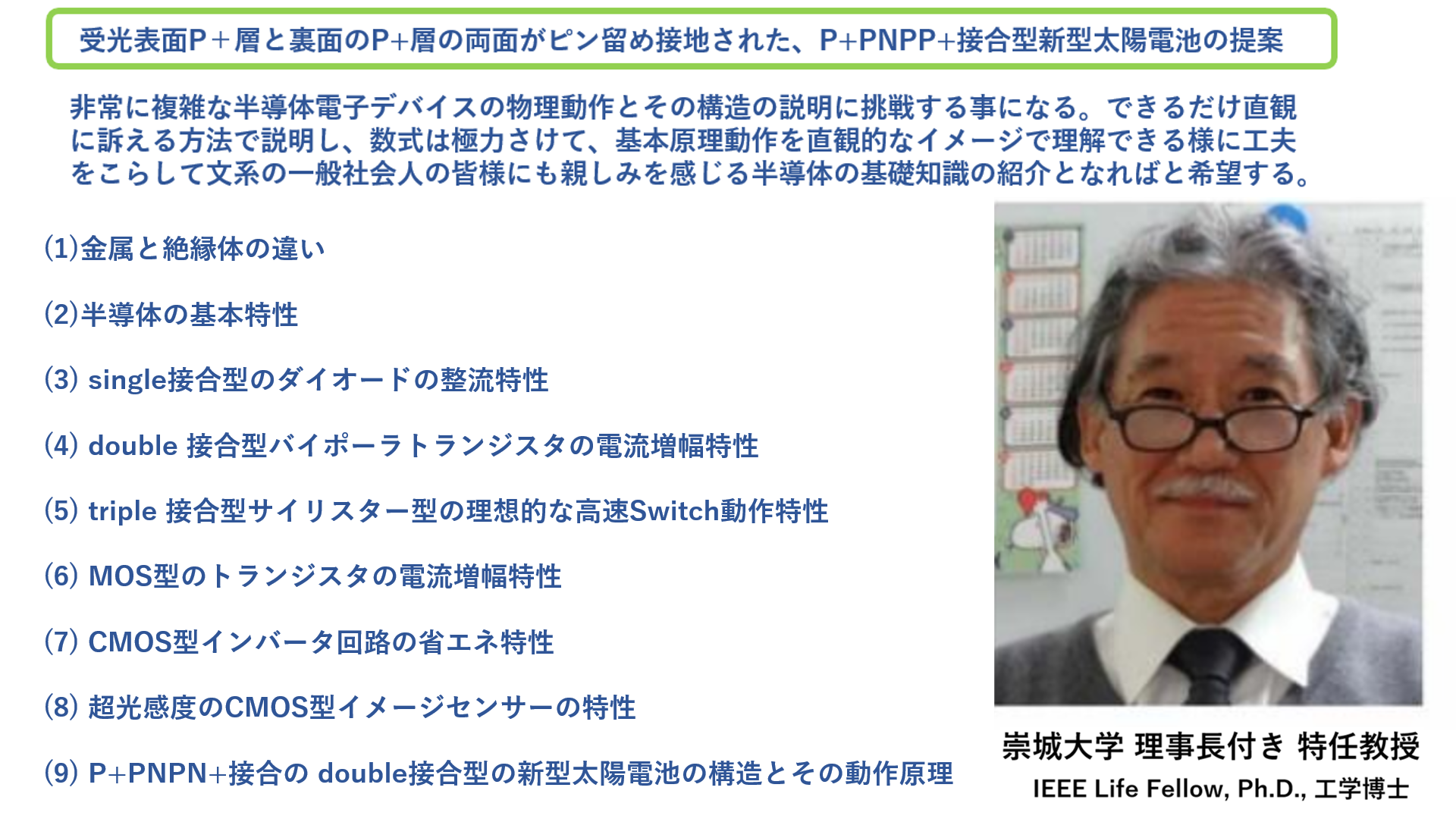 Thank You !